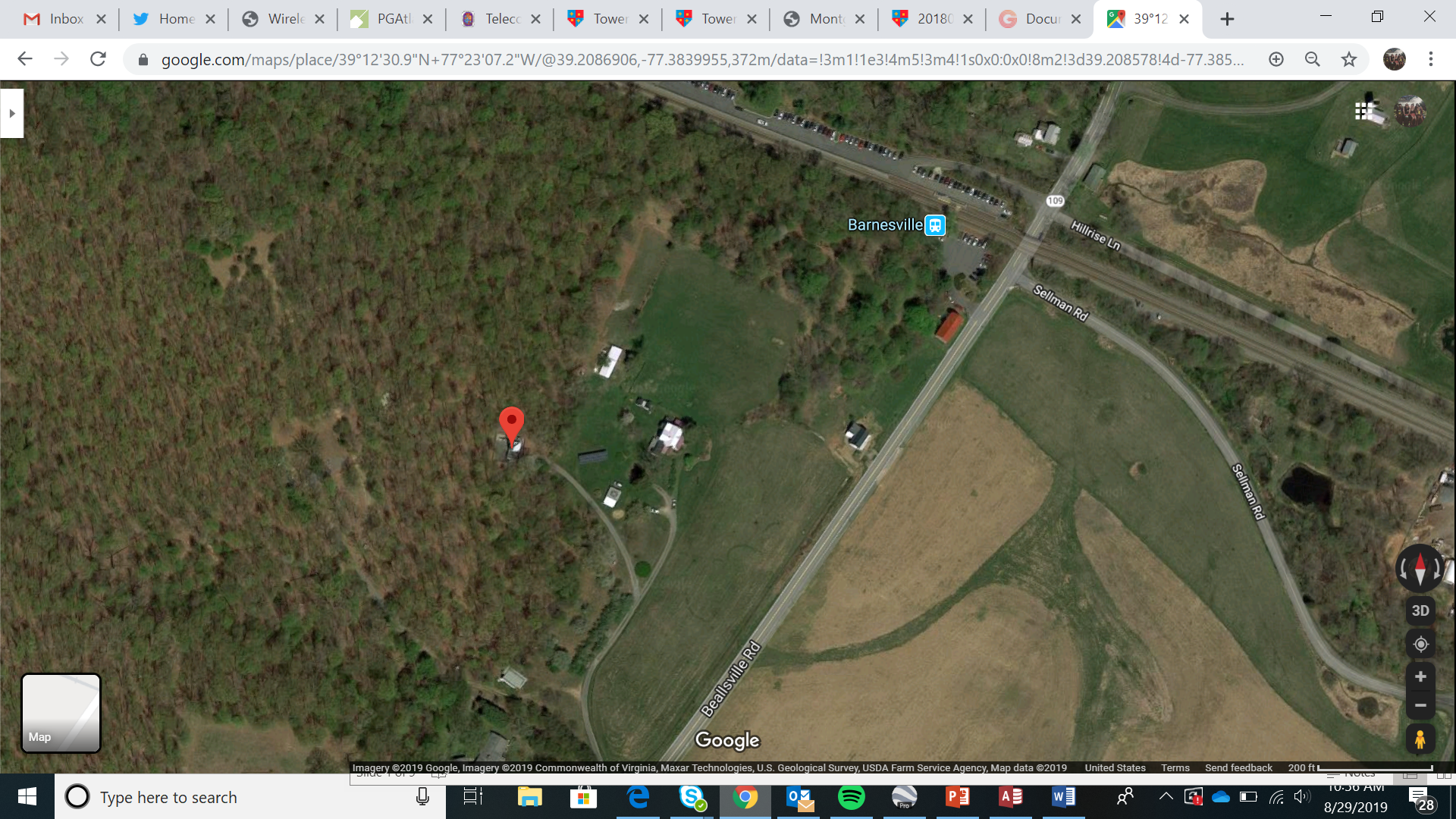 Lloyd Property
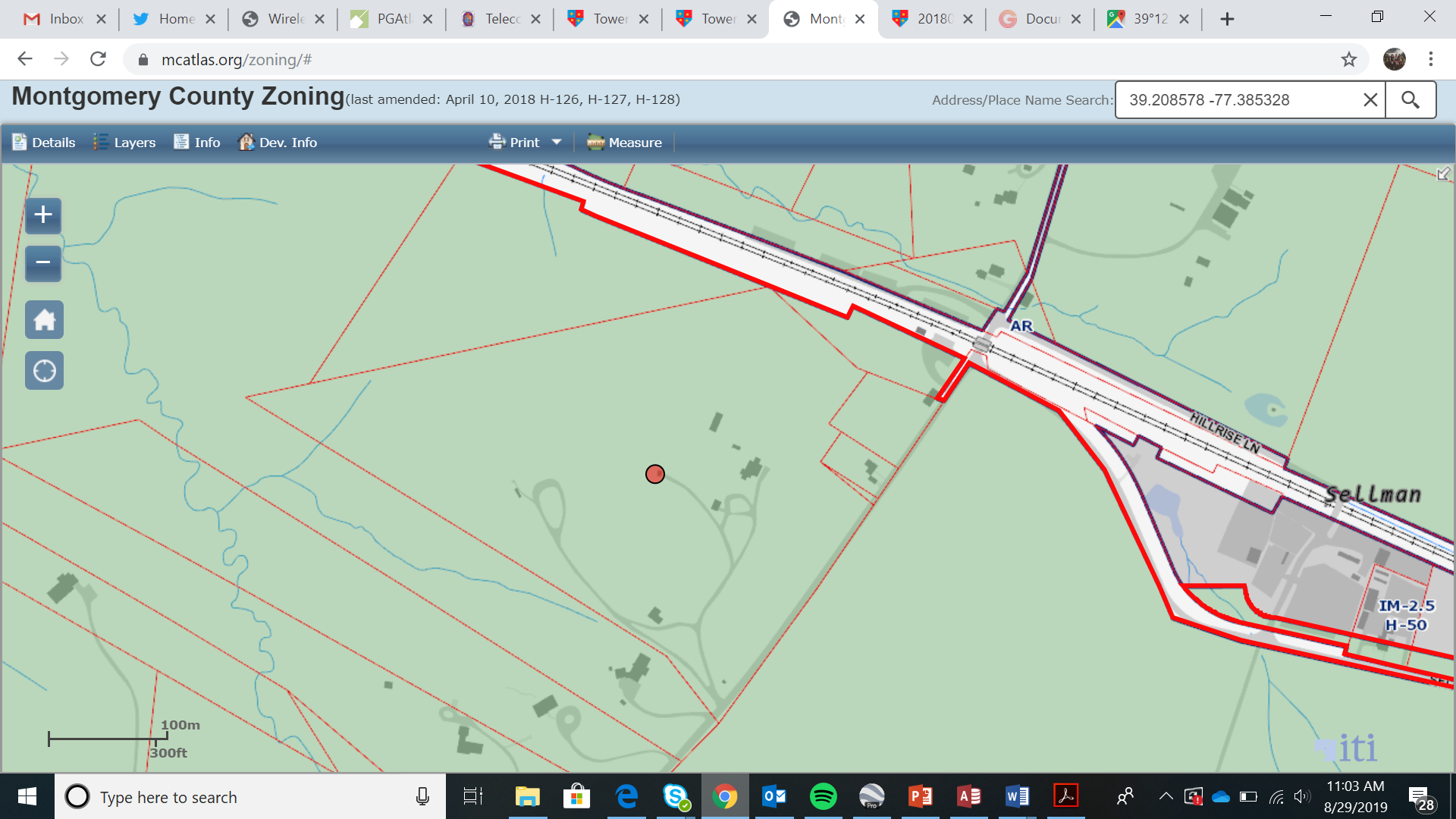 Lloyd Property
Lloyd Property
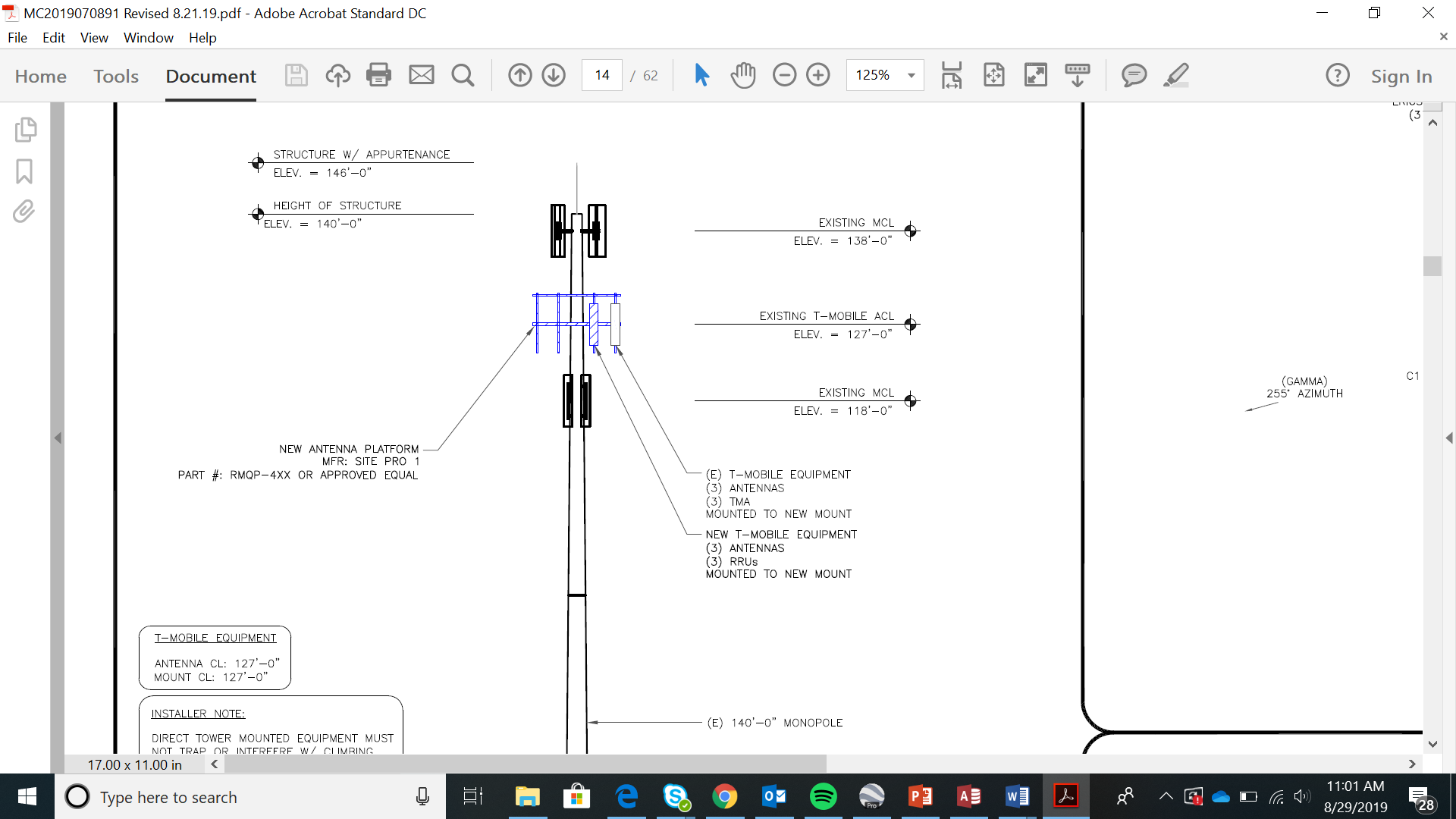 Lloyd Property
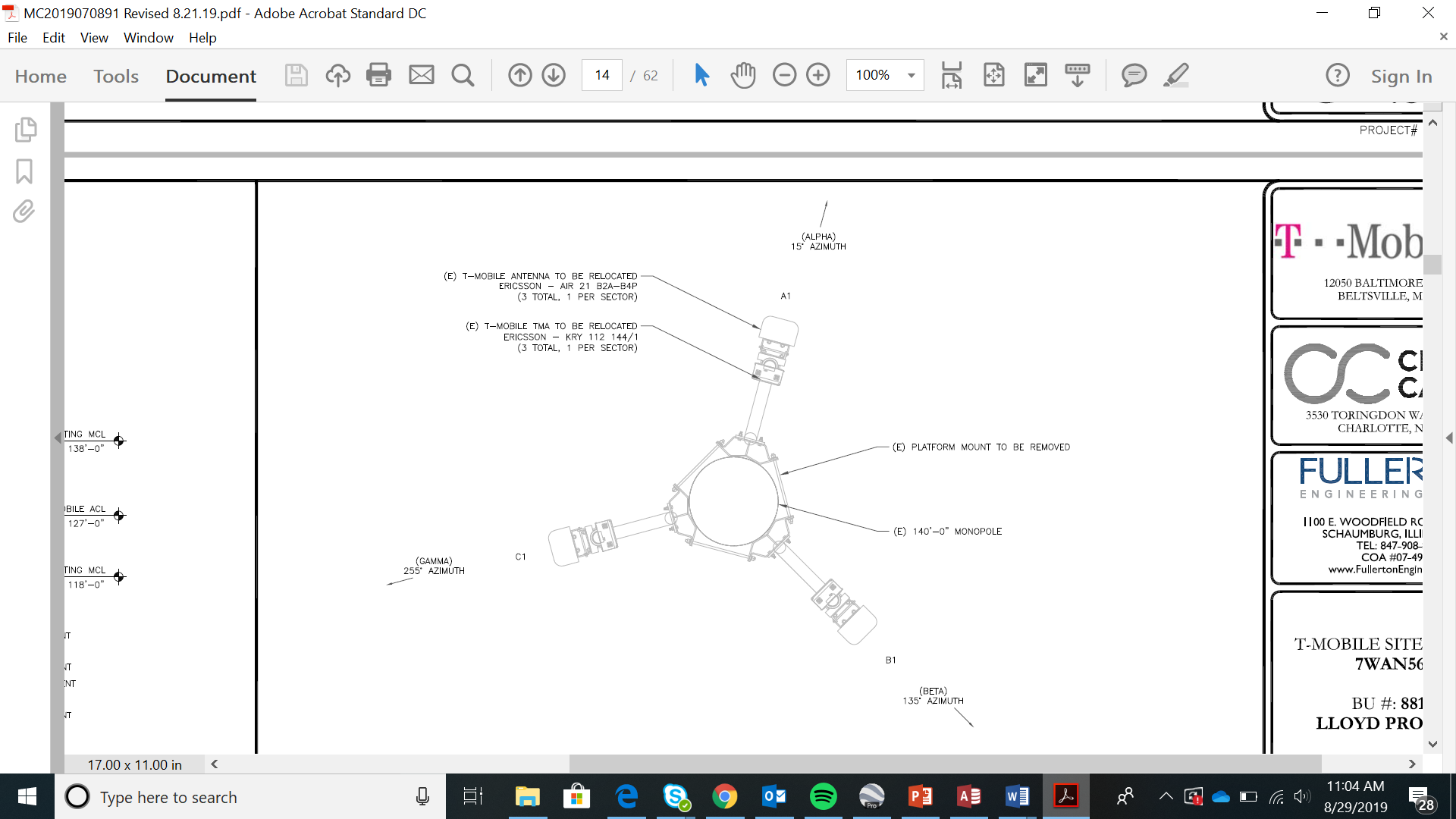 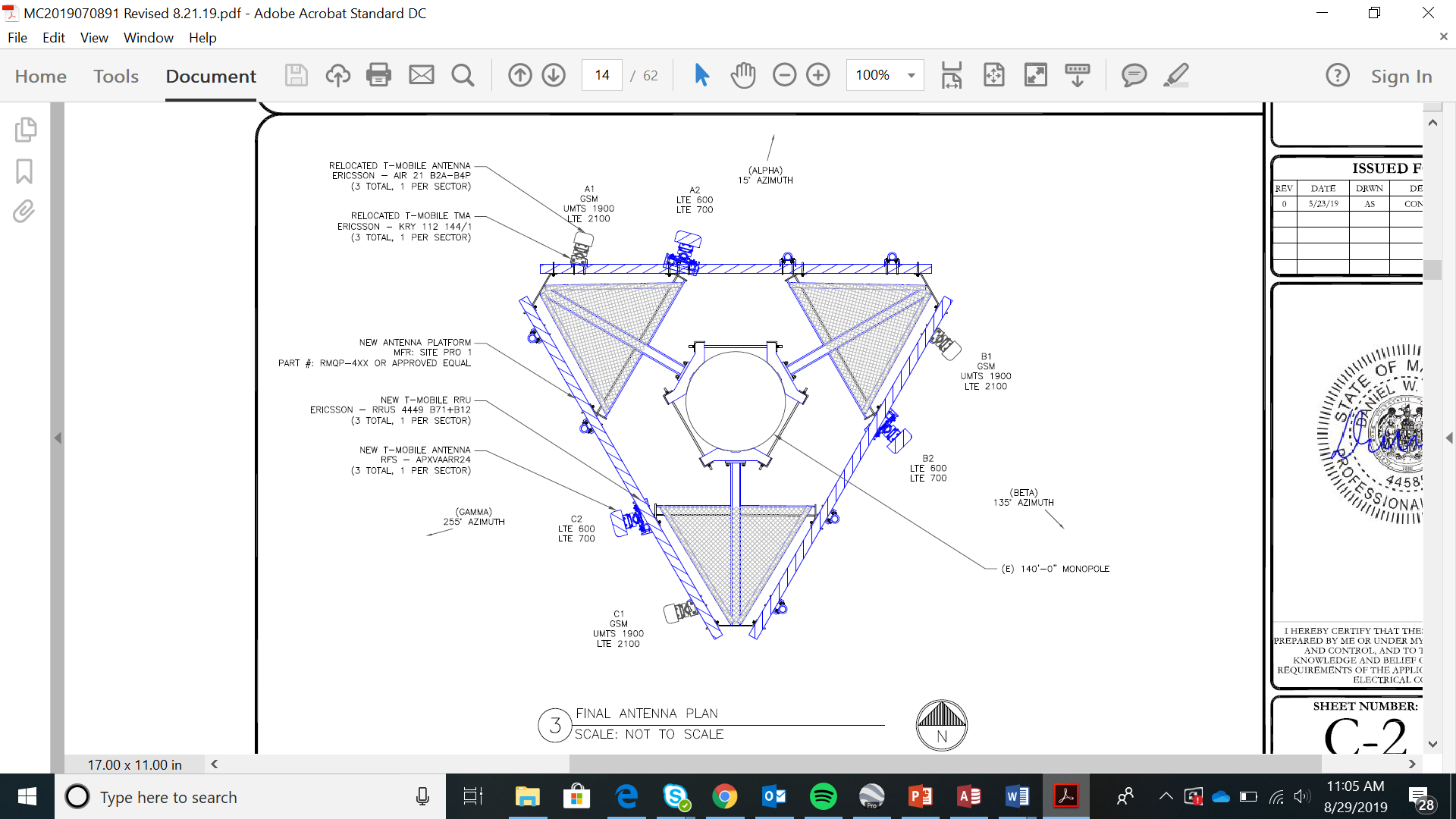 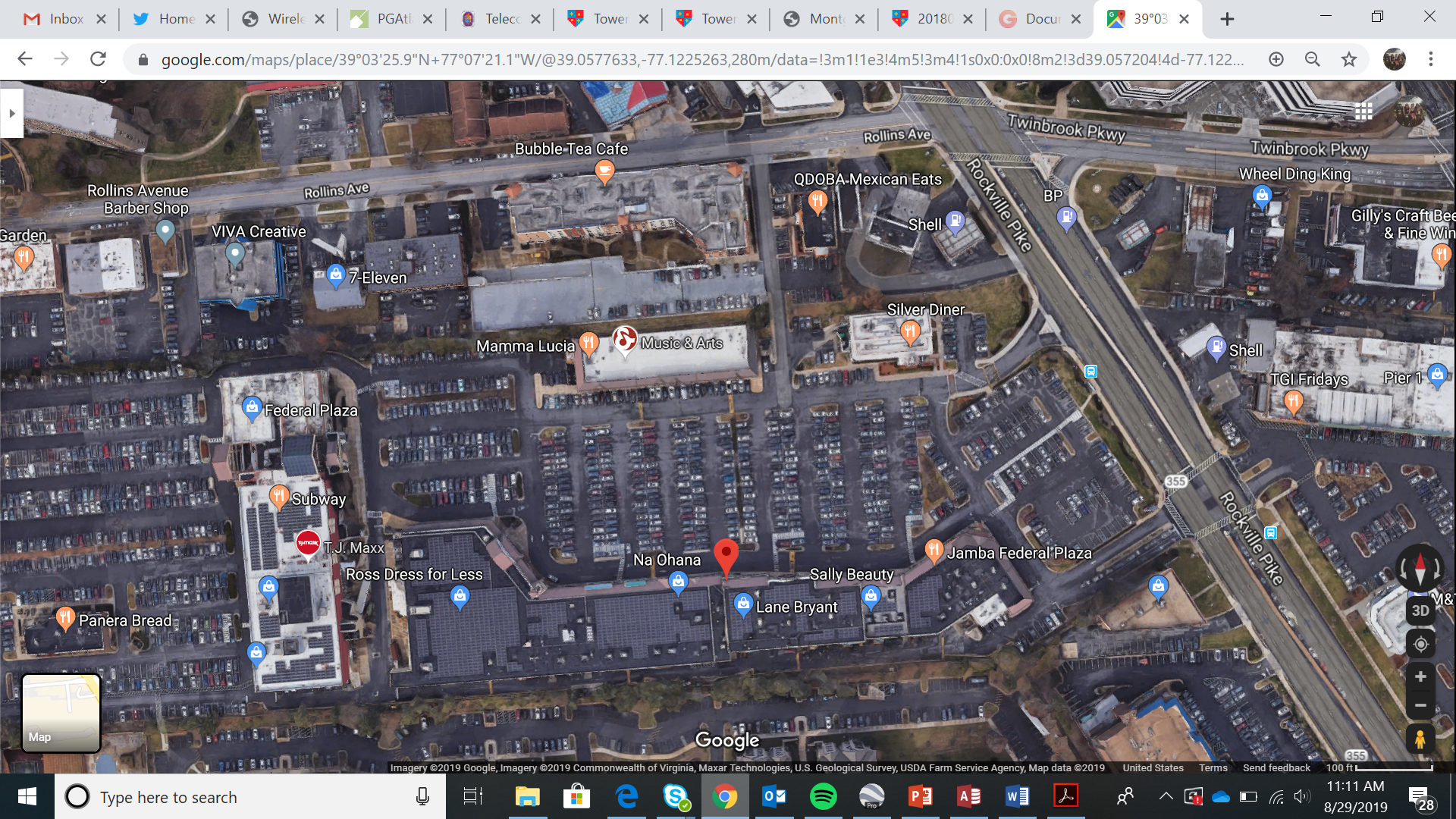 Federal Plaza
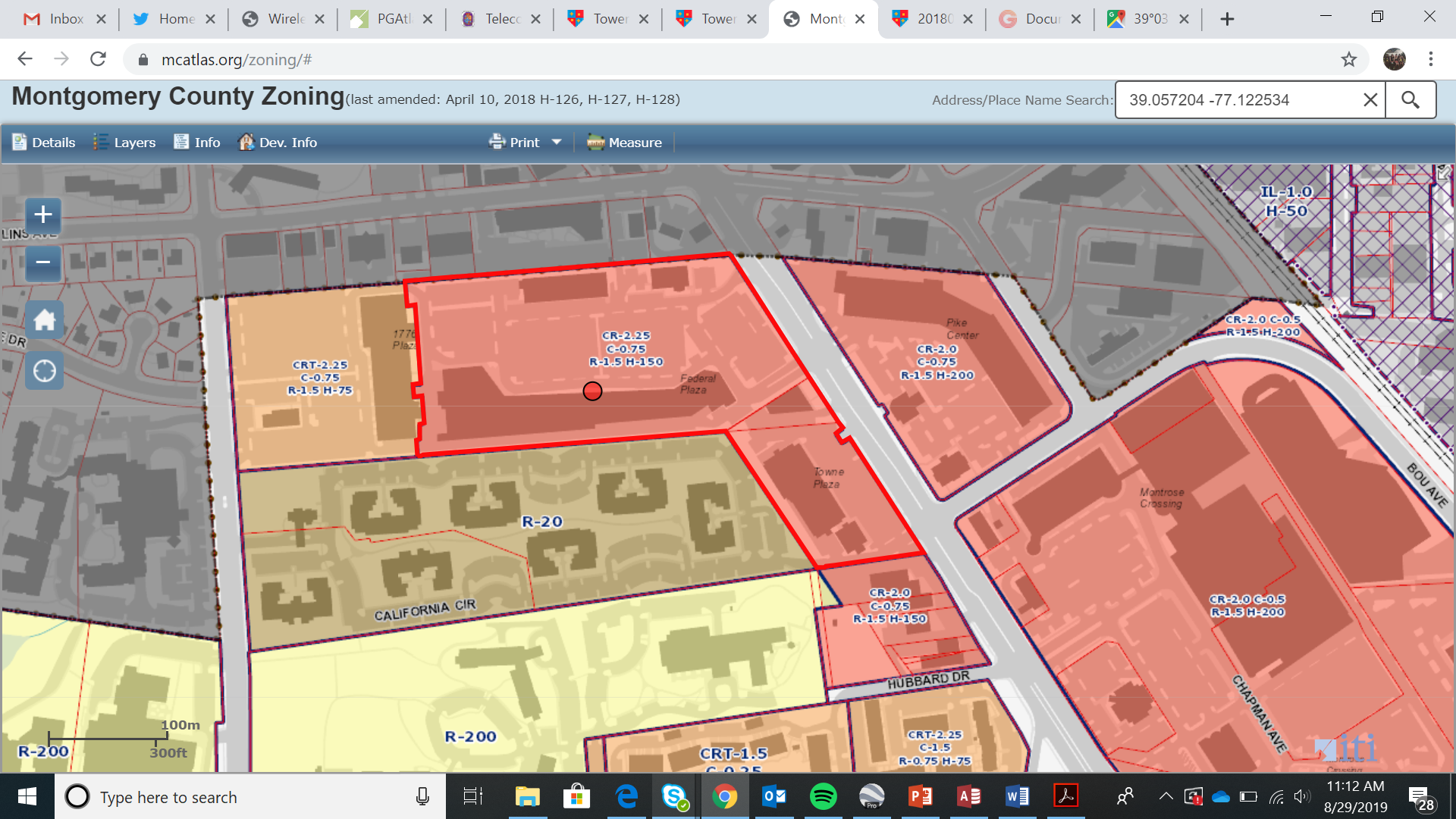 Federal Plaza
Federal Plaza
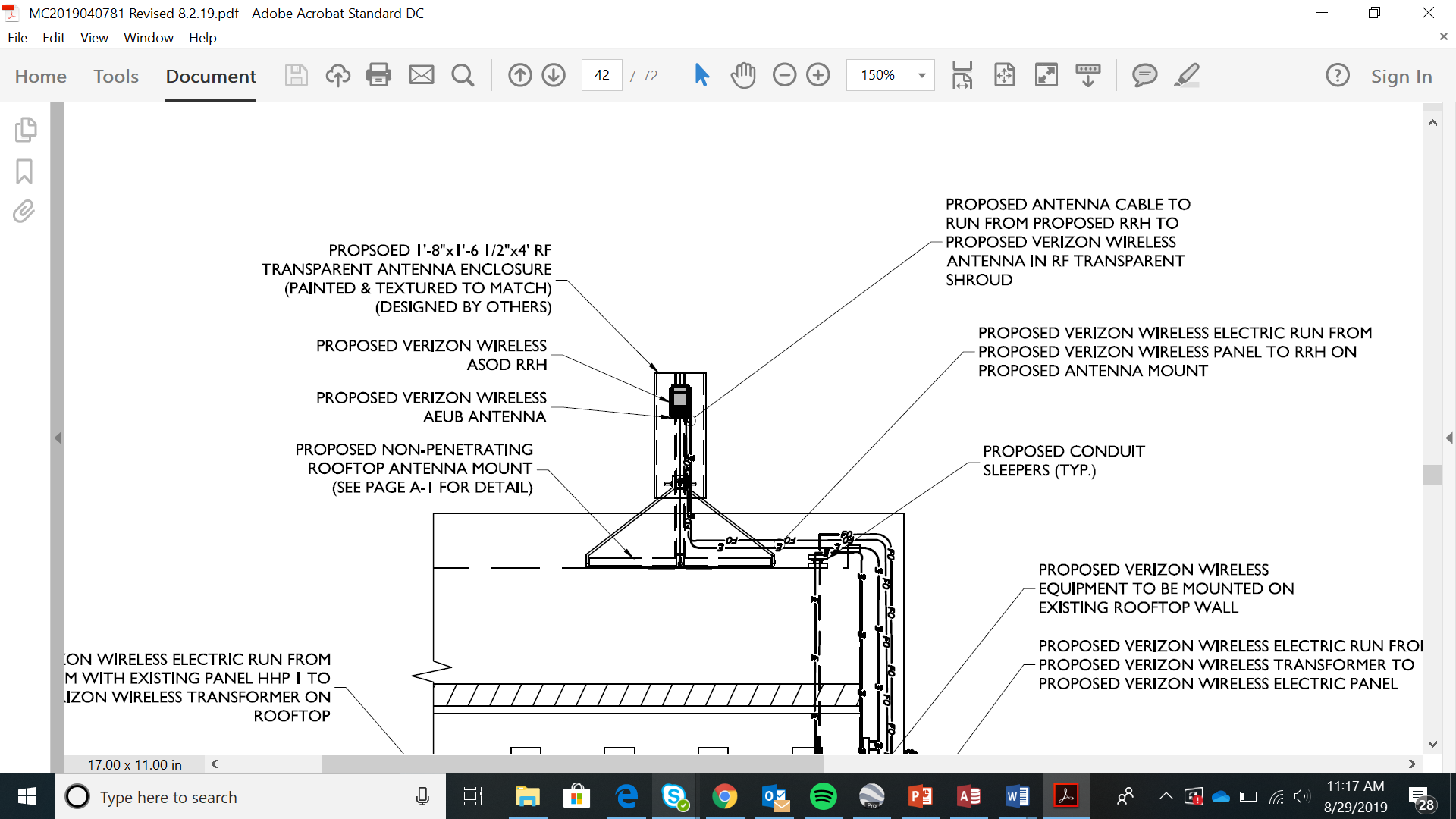 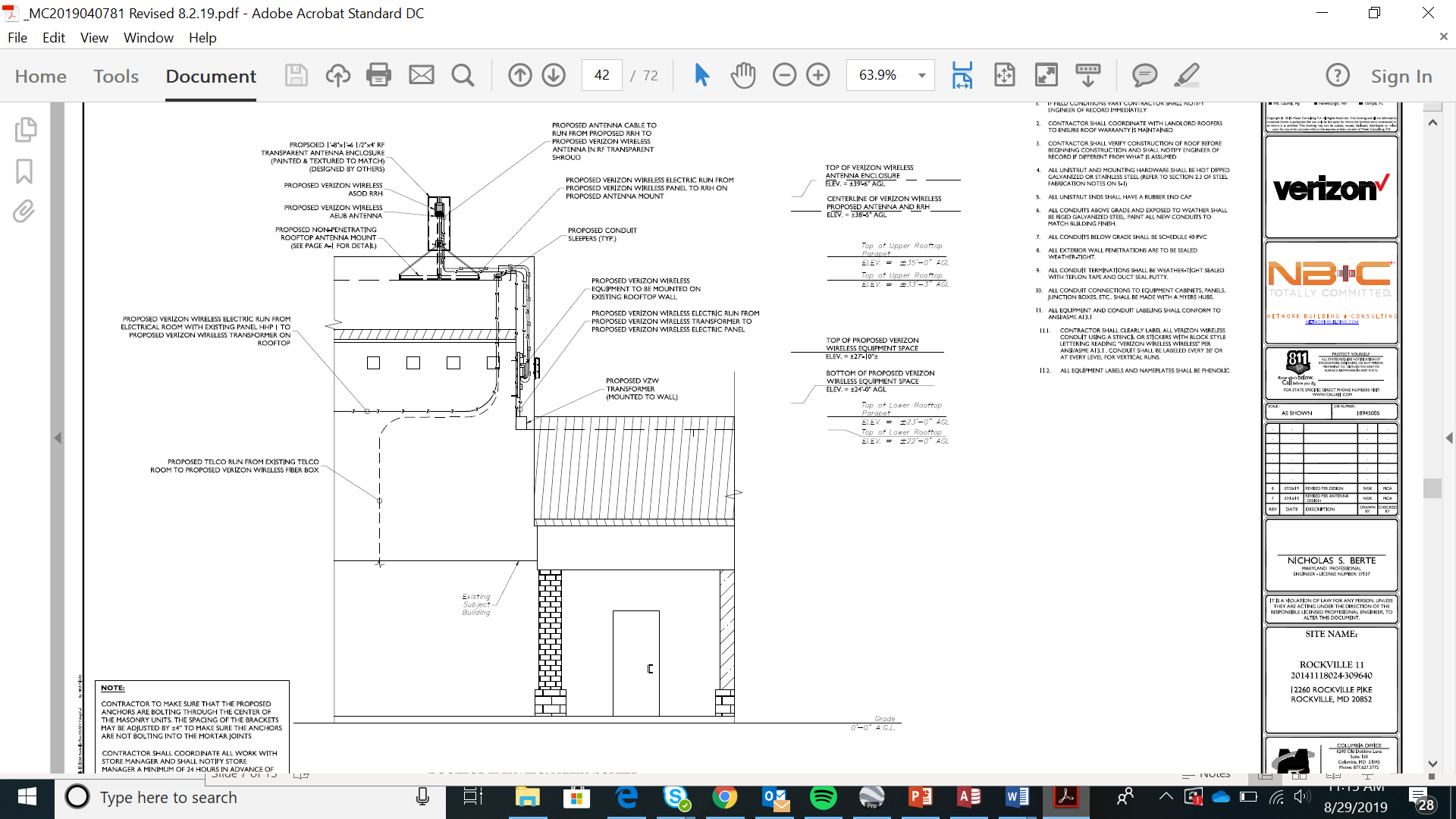 Federal Plaza
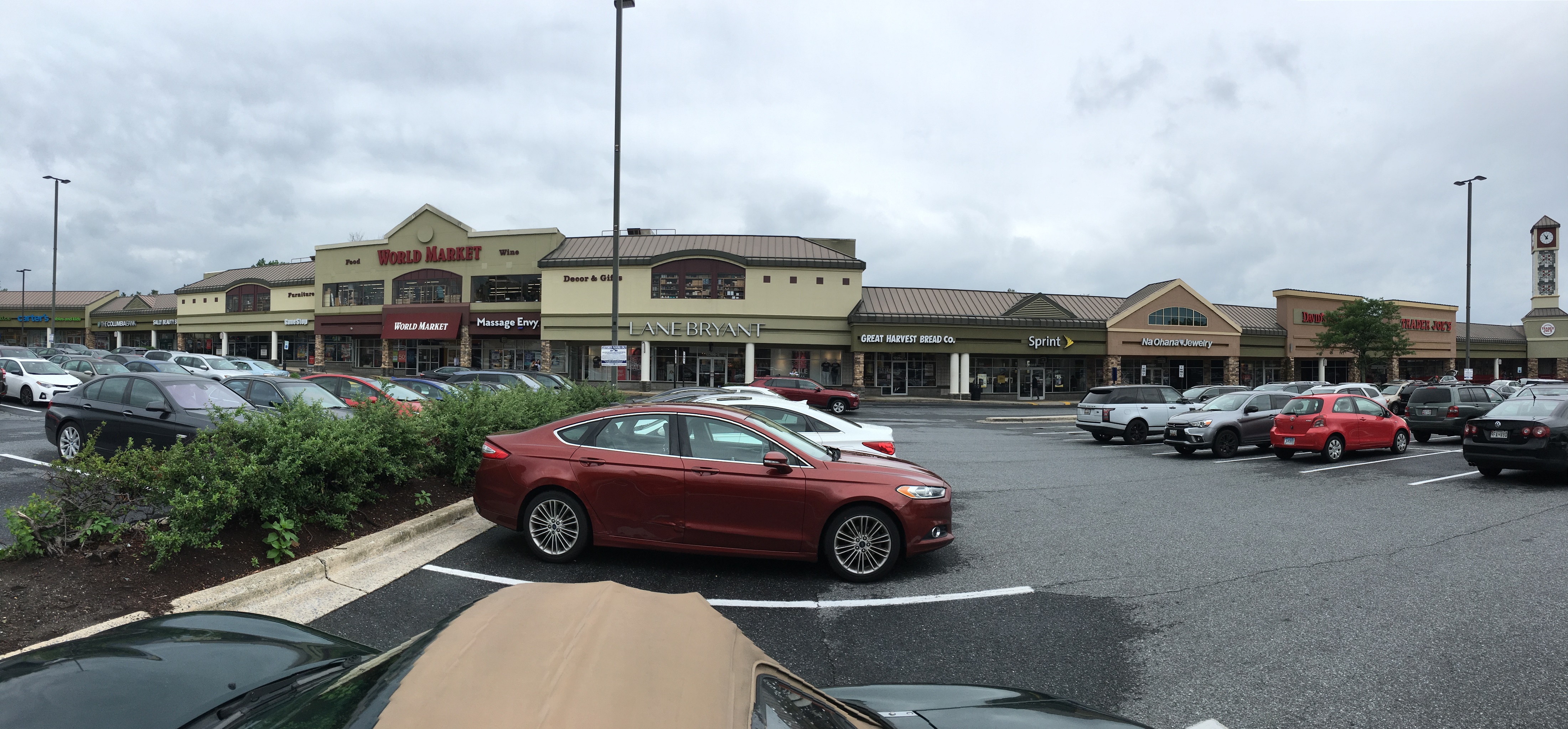 Federal Plaza
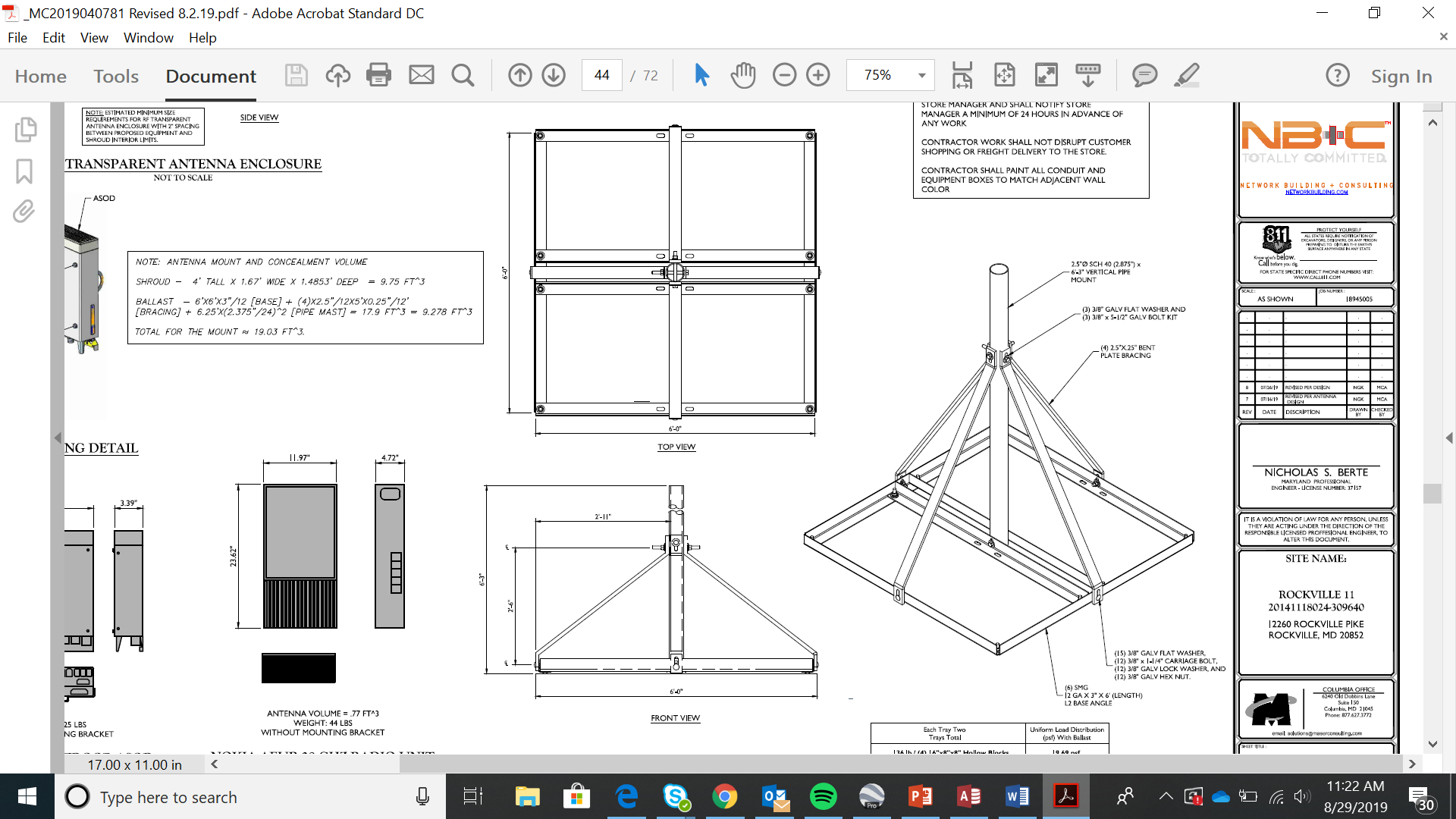 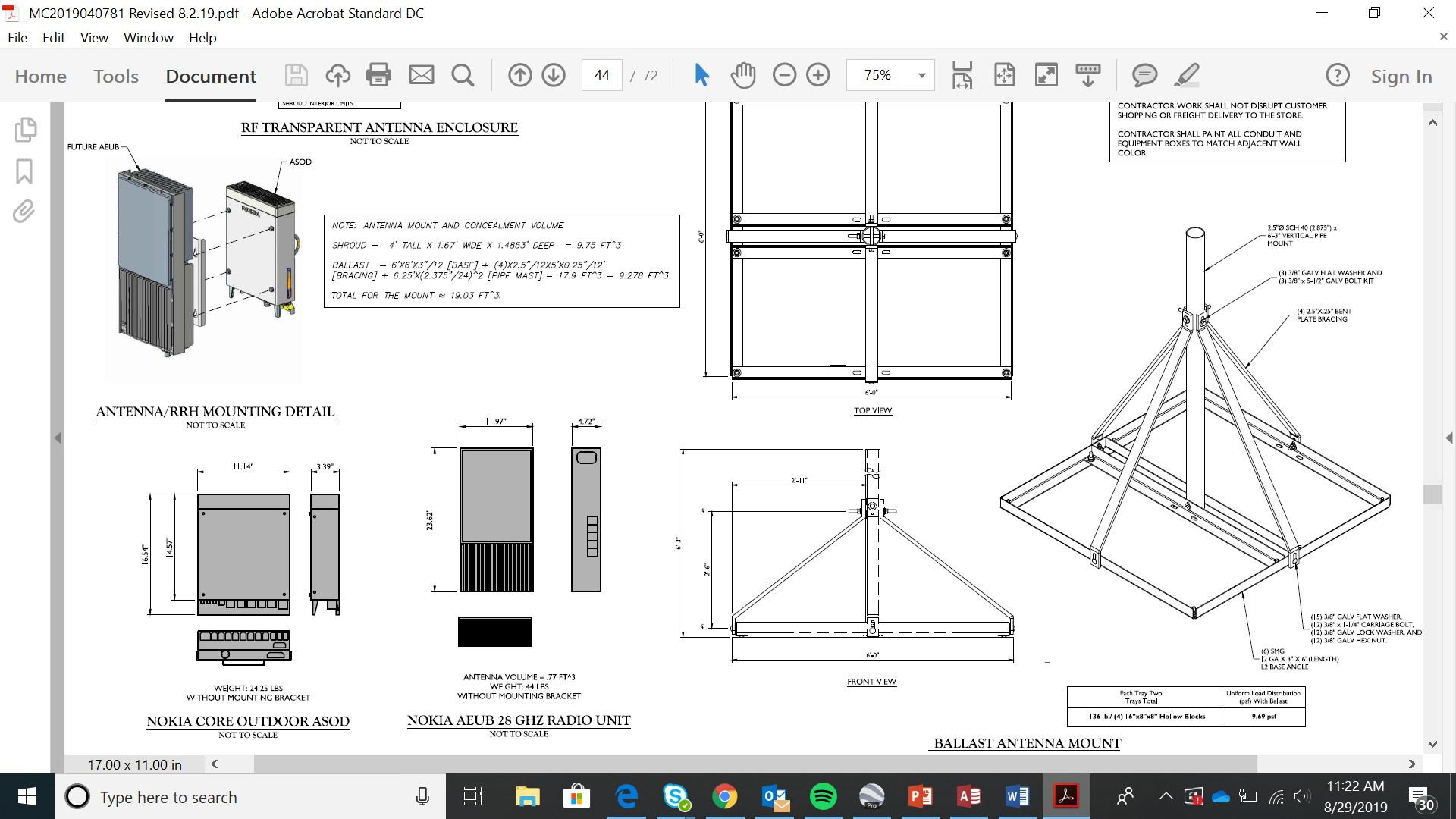 Federal Plaza
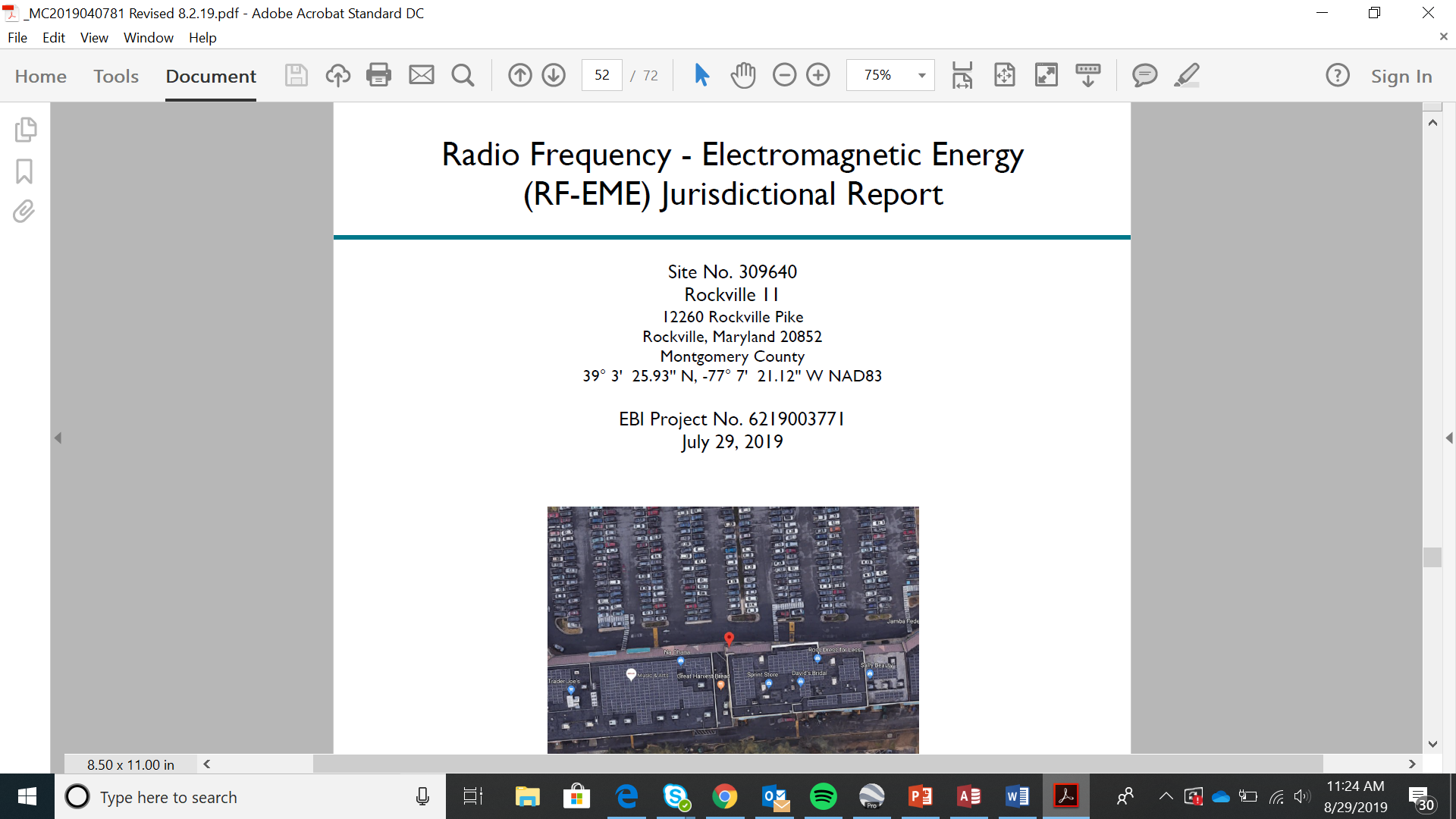 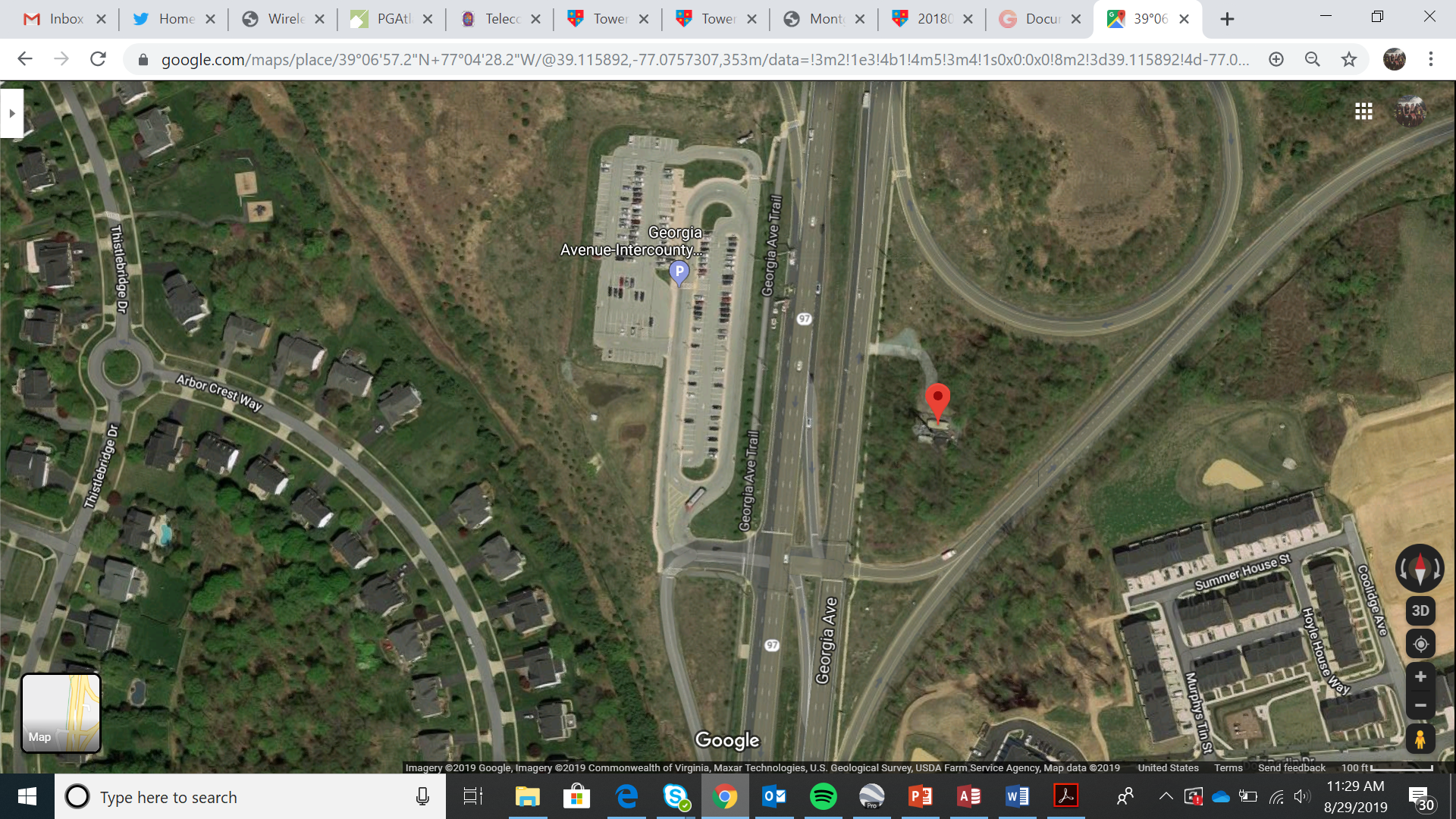 Rinaldi Property
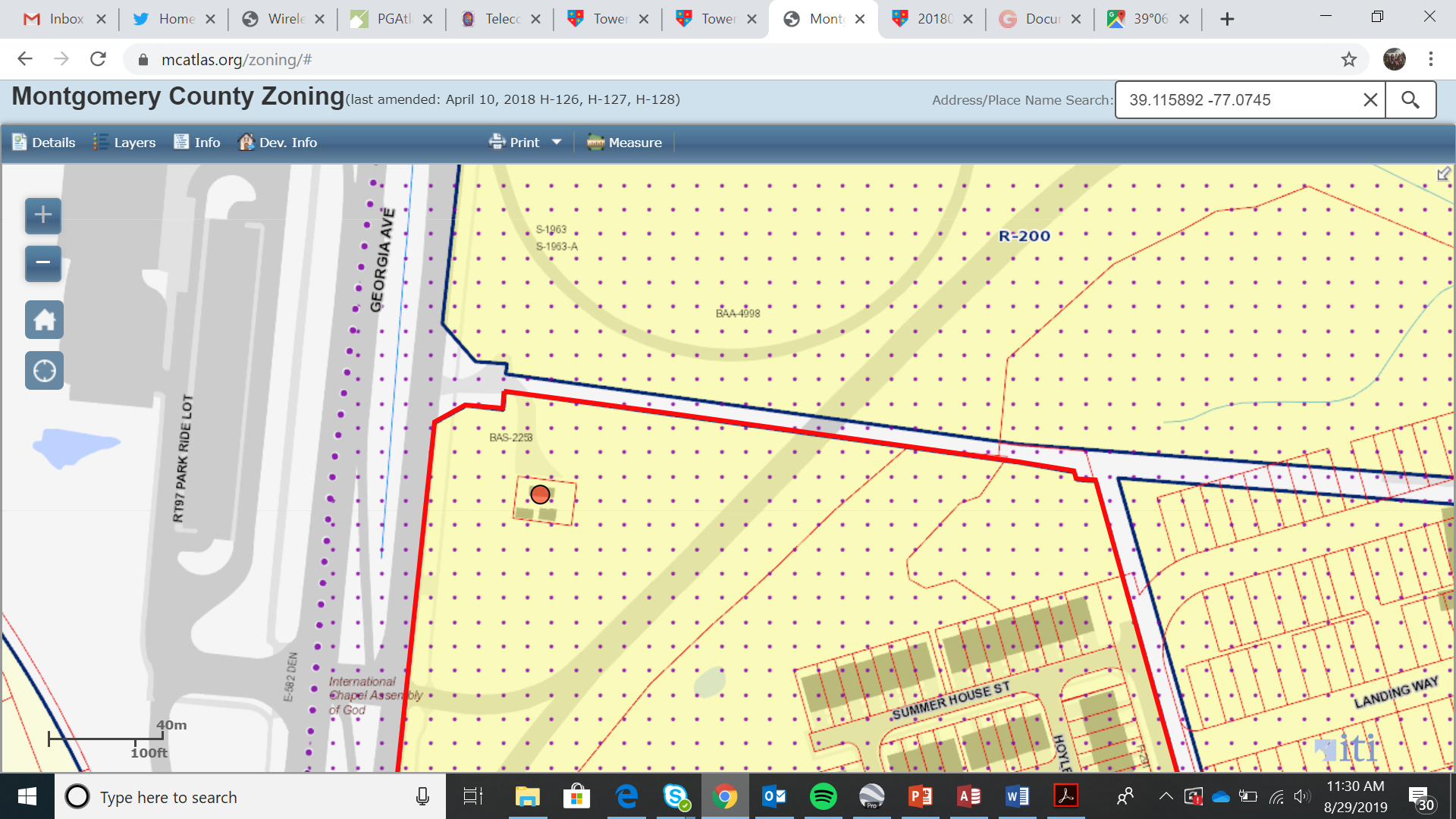 Rinaldi Property
Rinaldi Property
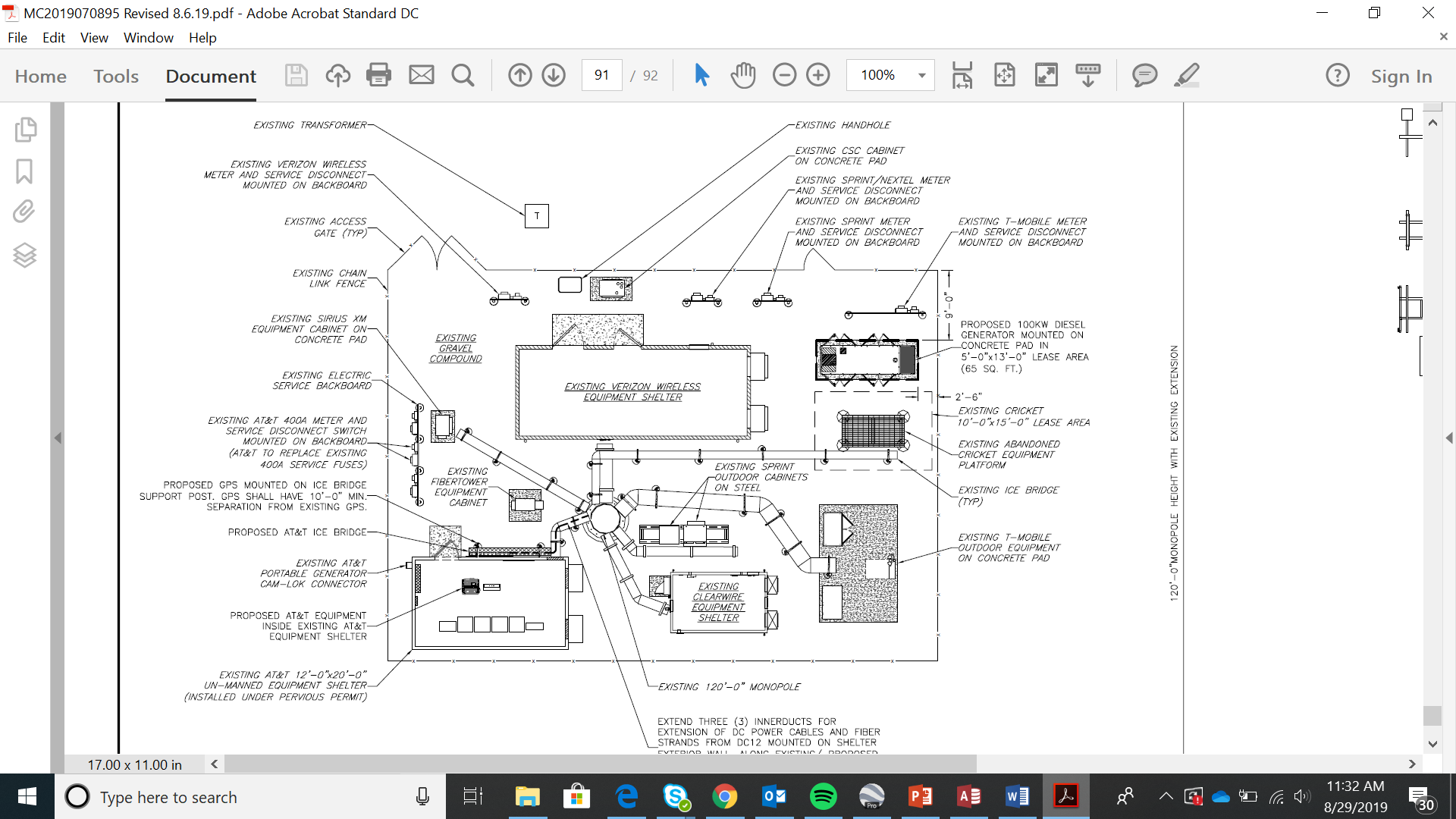 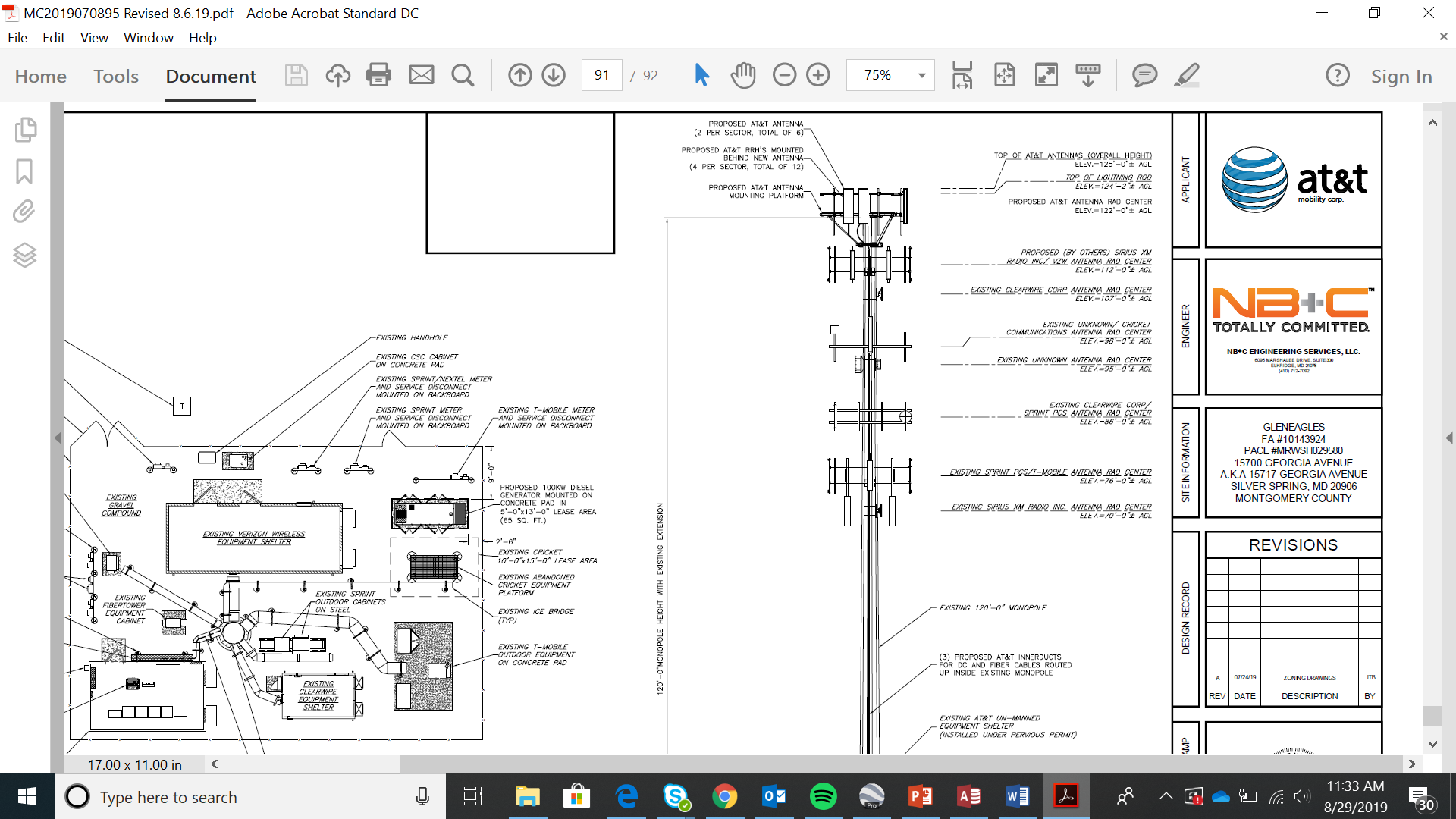 Rinaldi Property
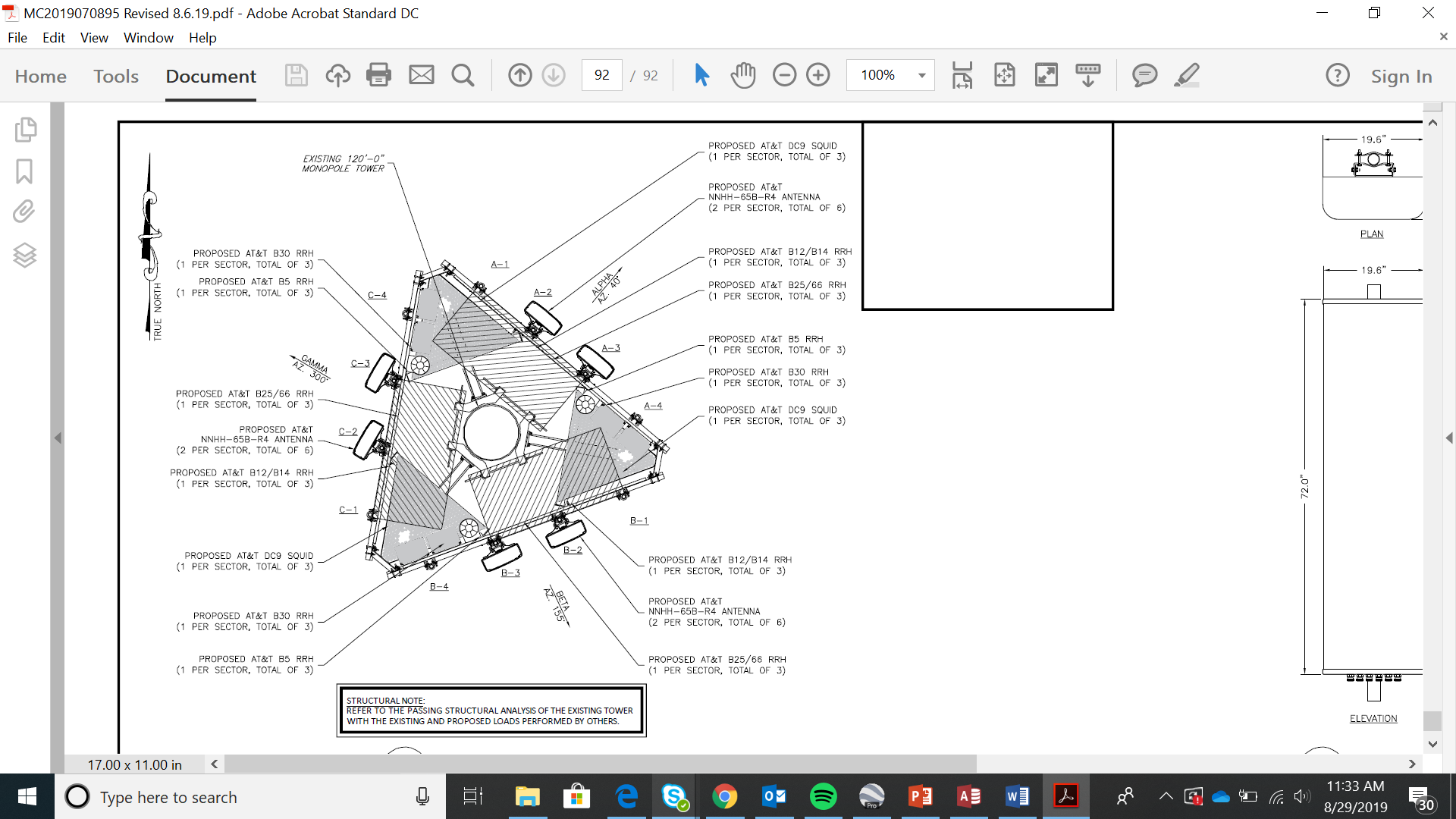 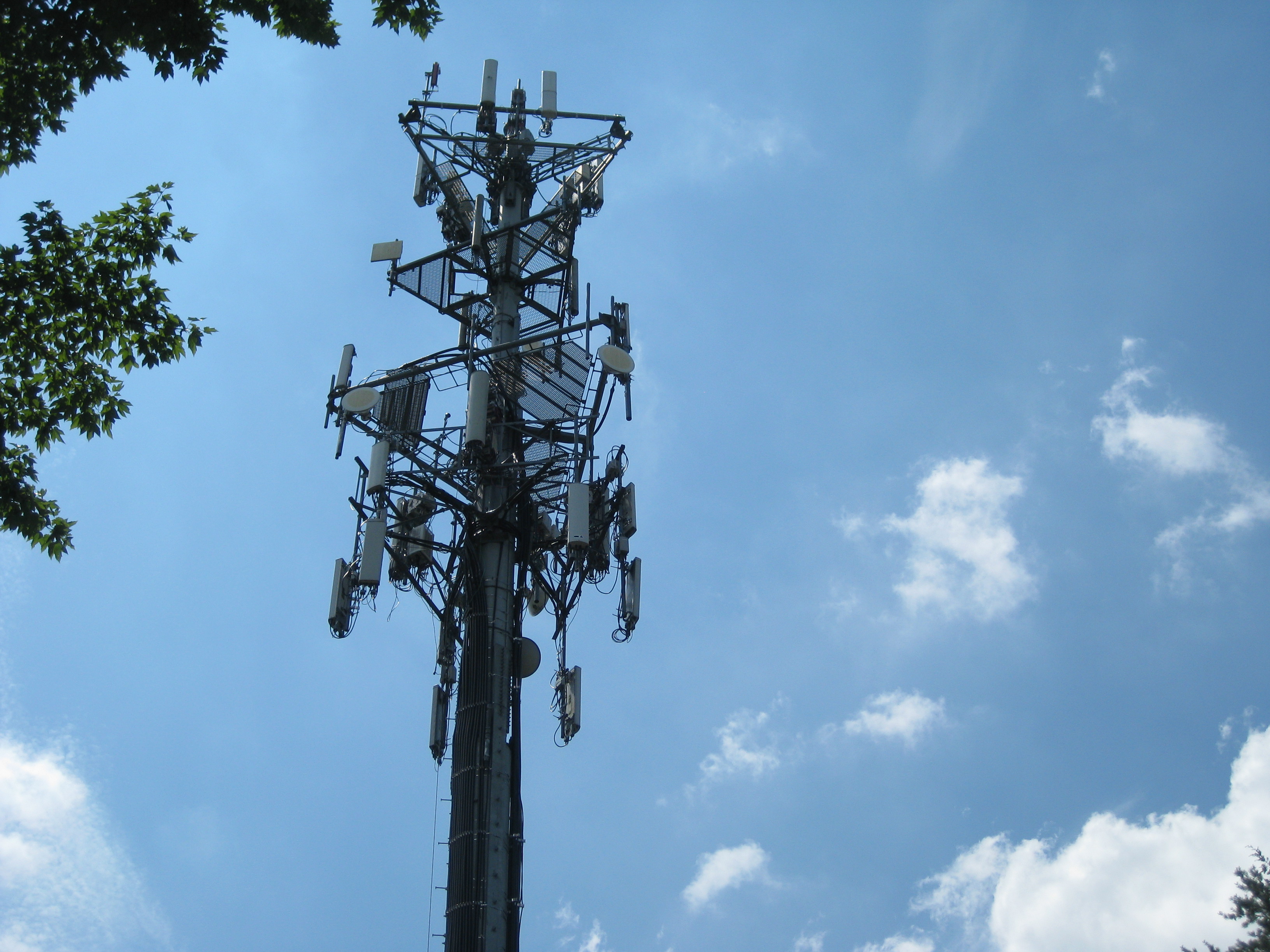 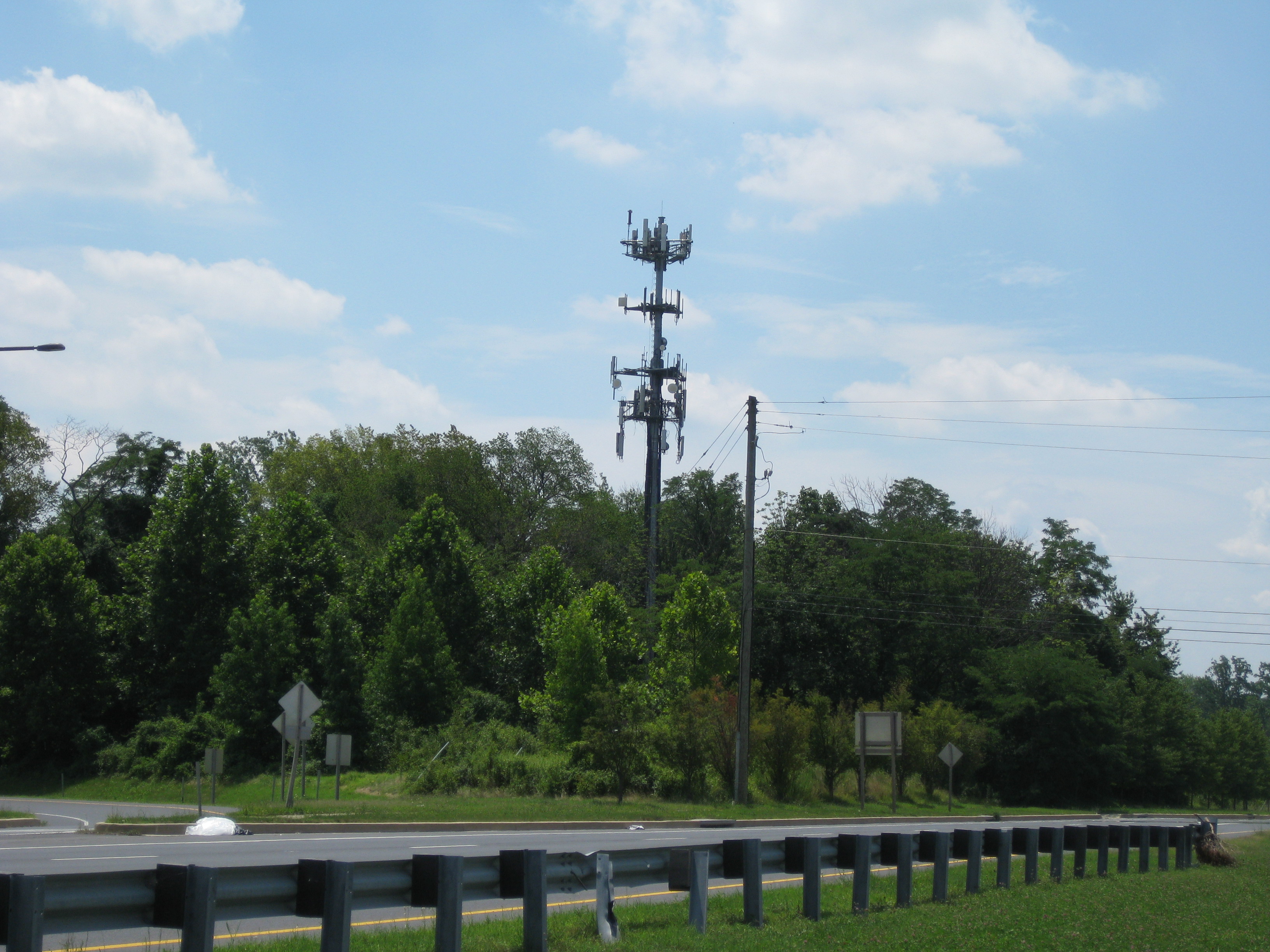 Rinaldi Property
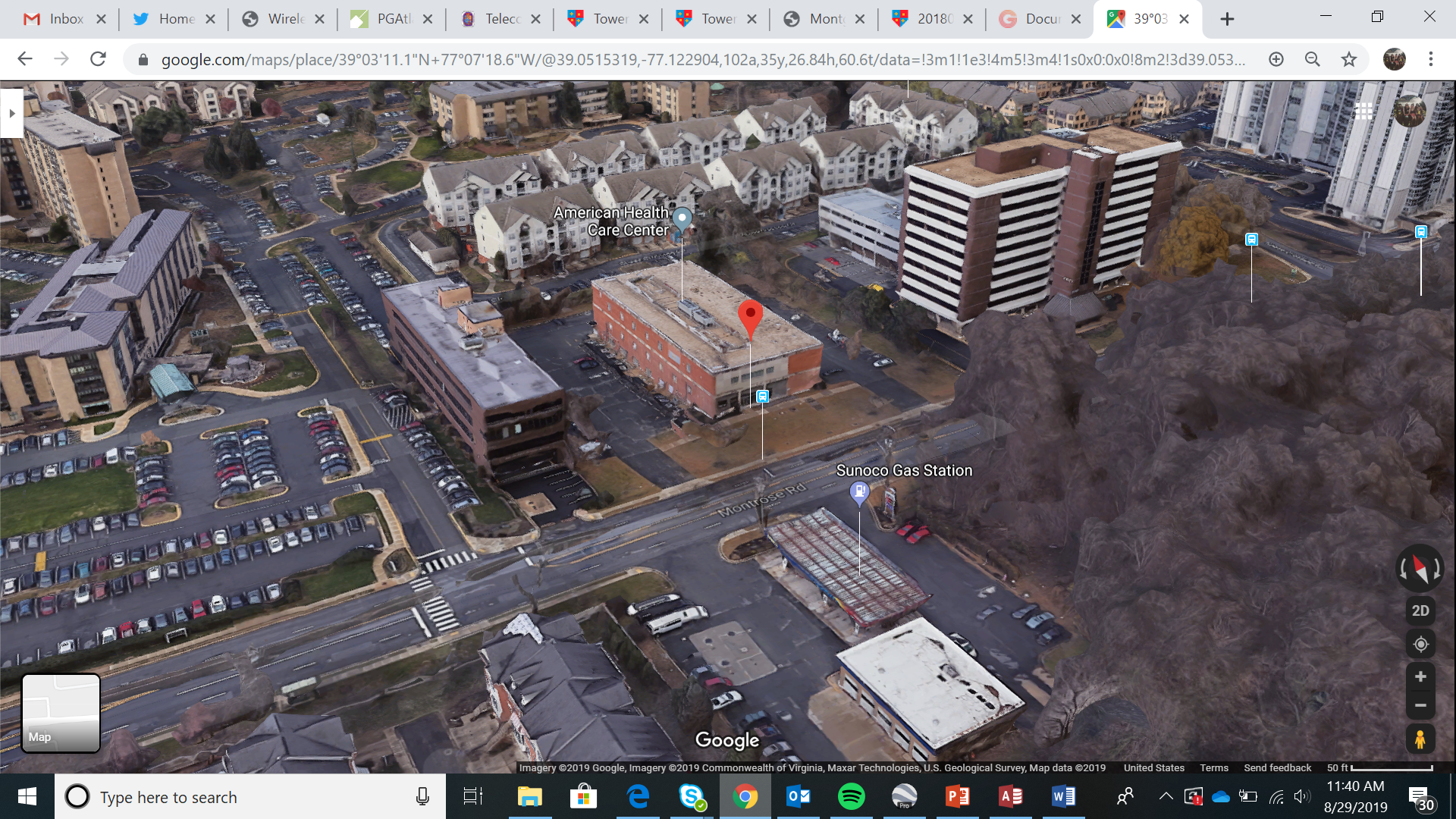 Rockville 12
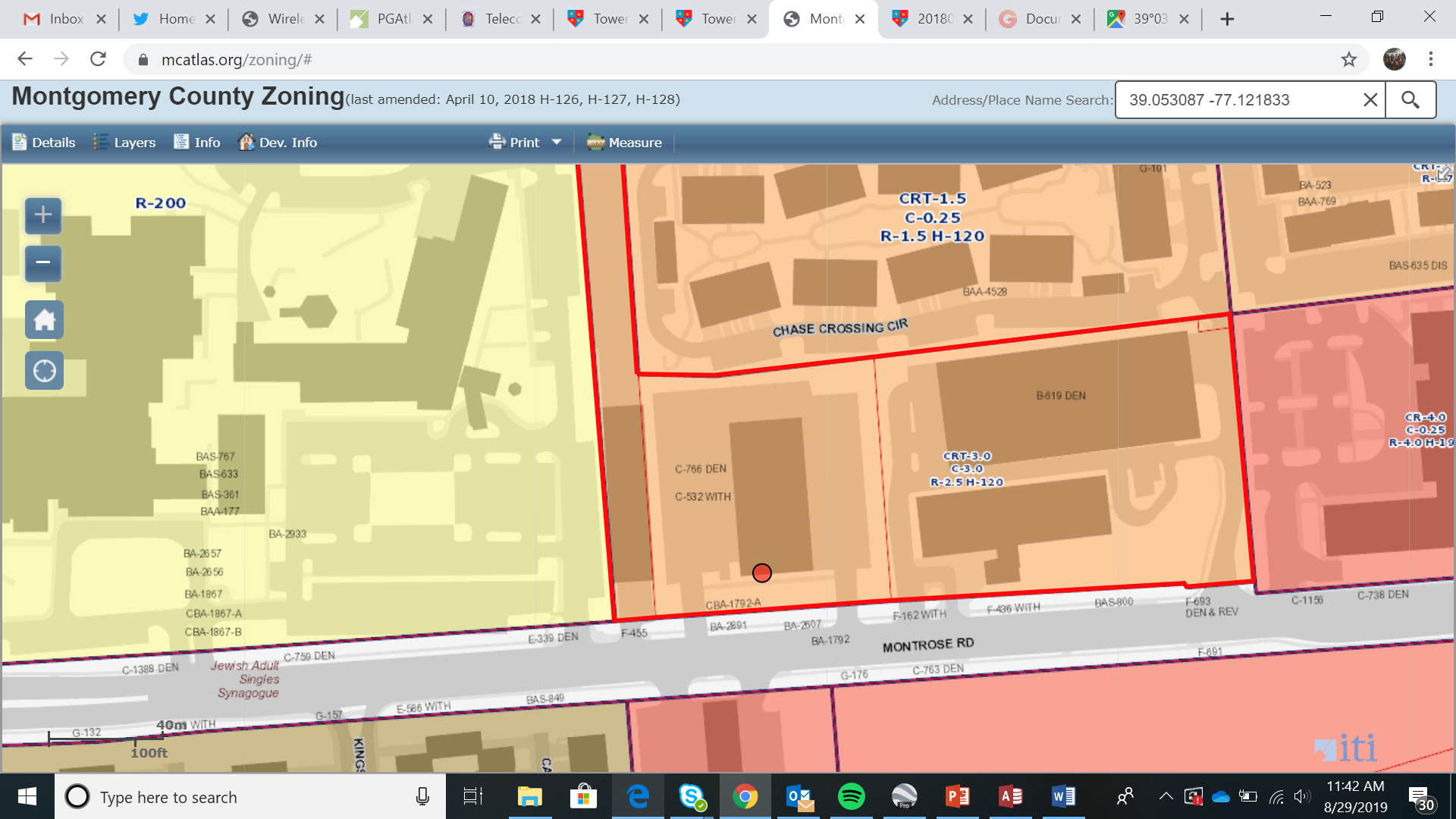 Rockville 12
Rockville 12
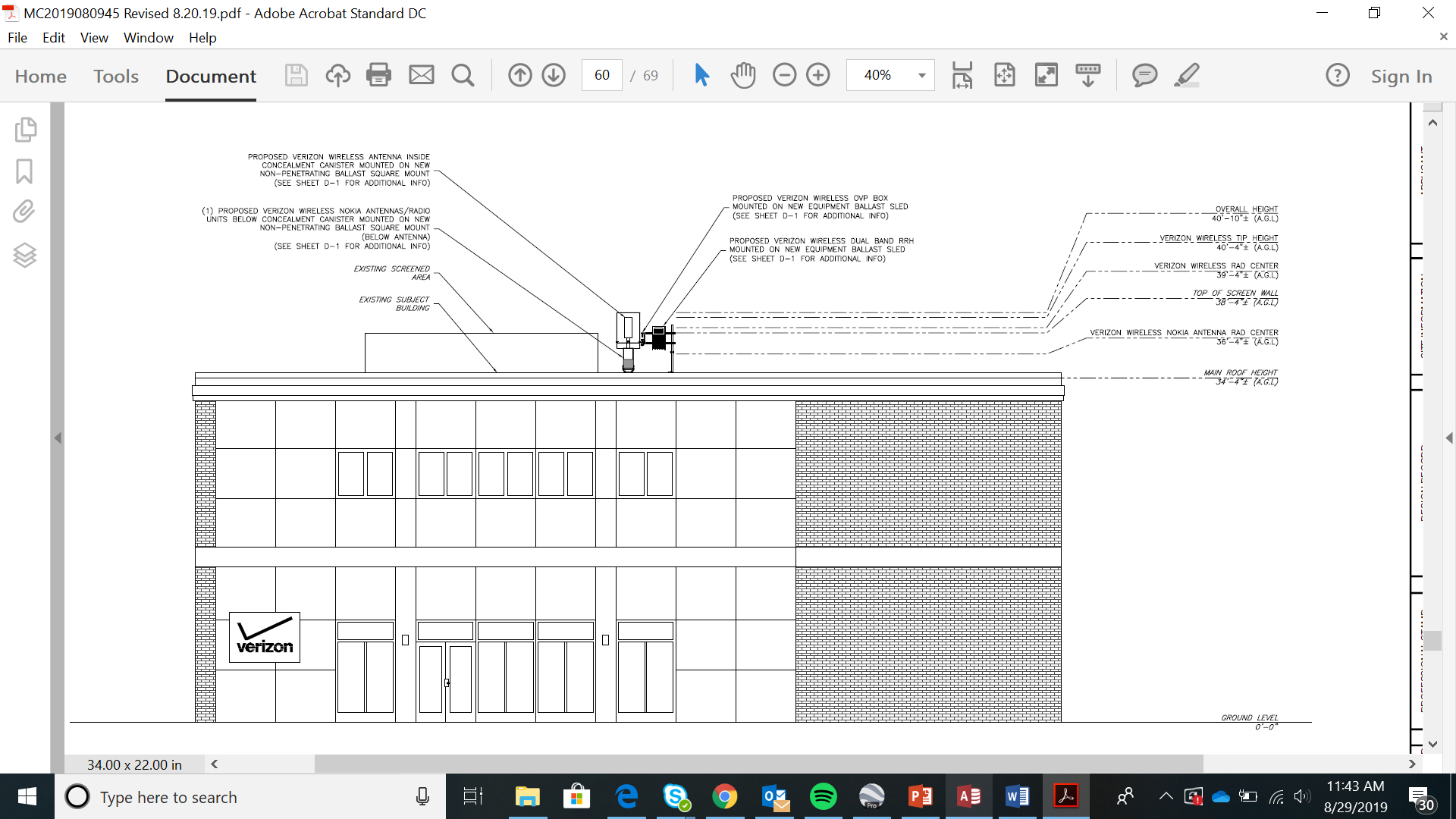 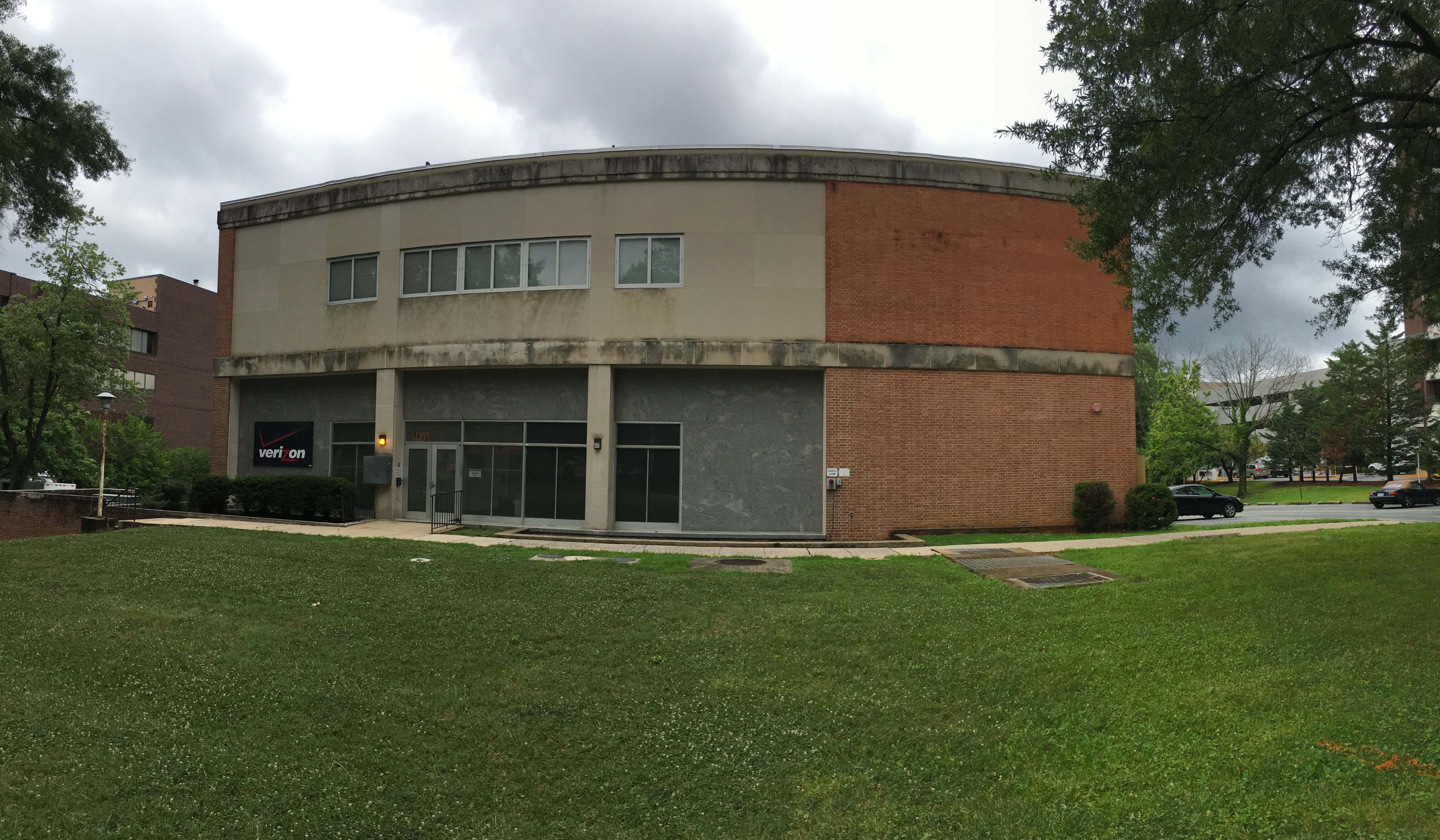 Federal Plaza
Rockville 12
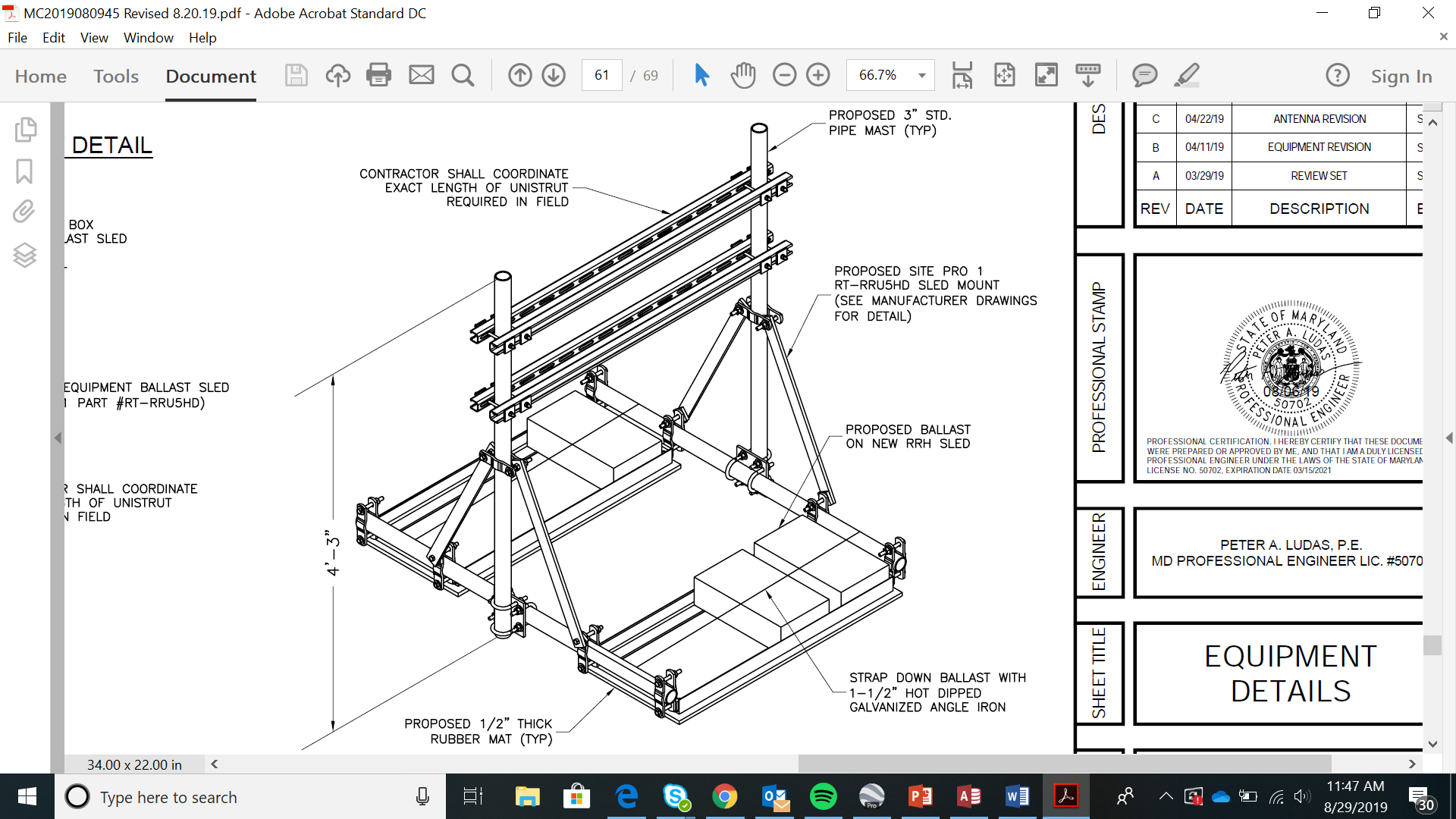 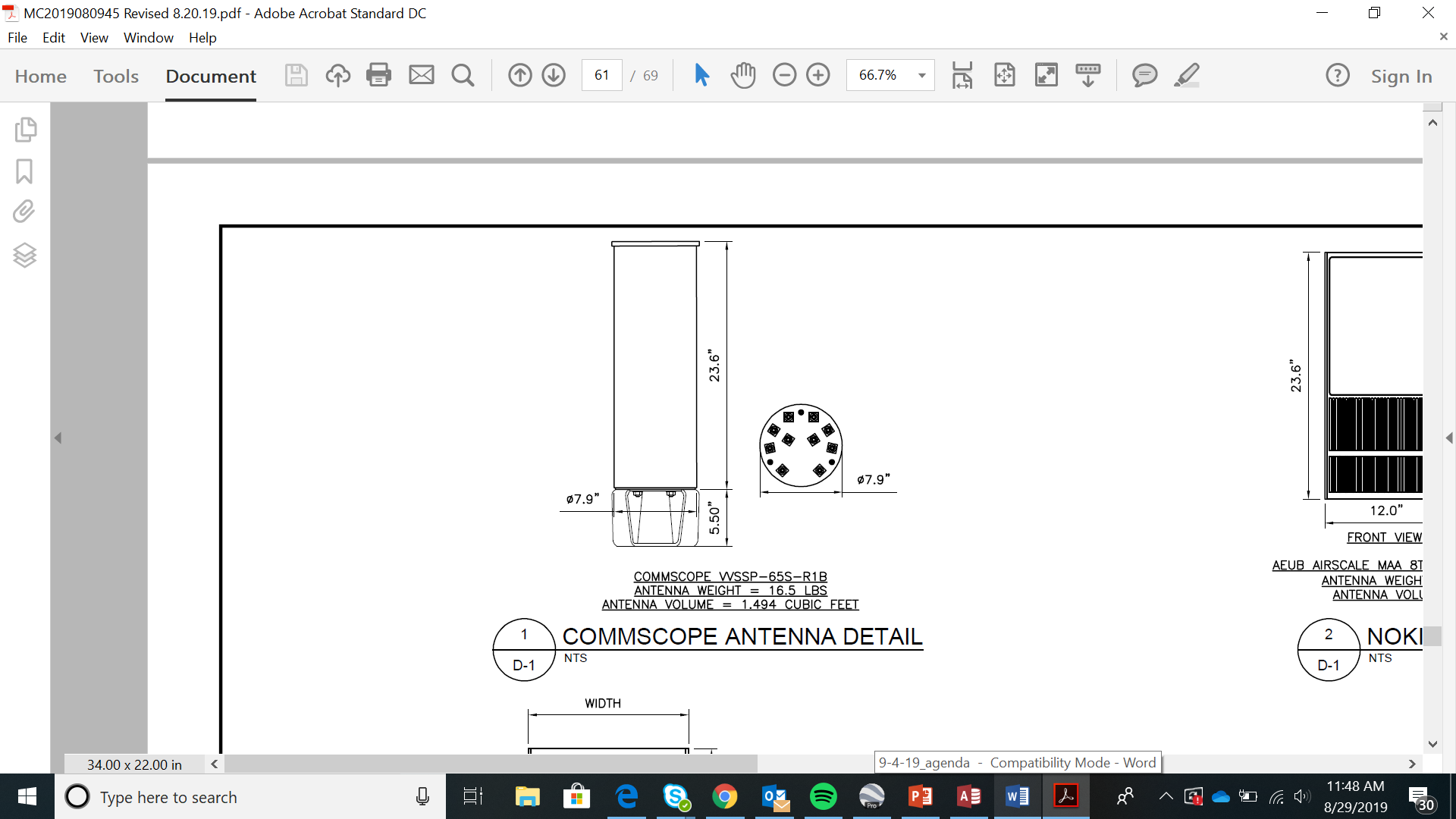 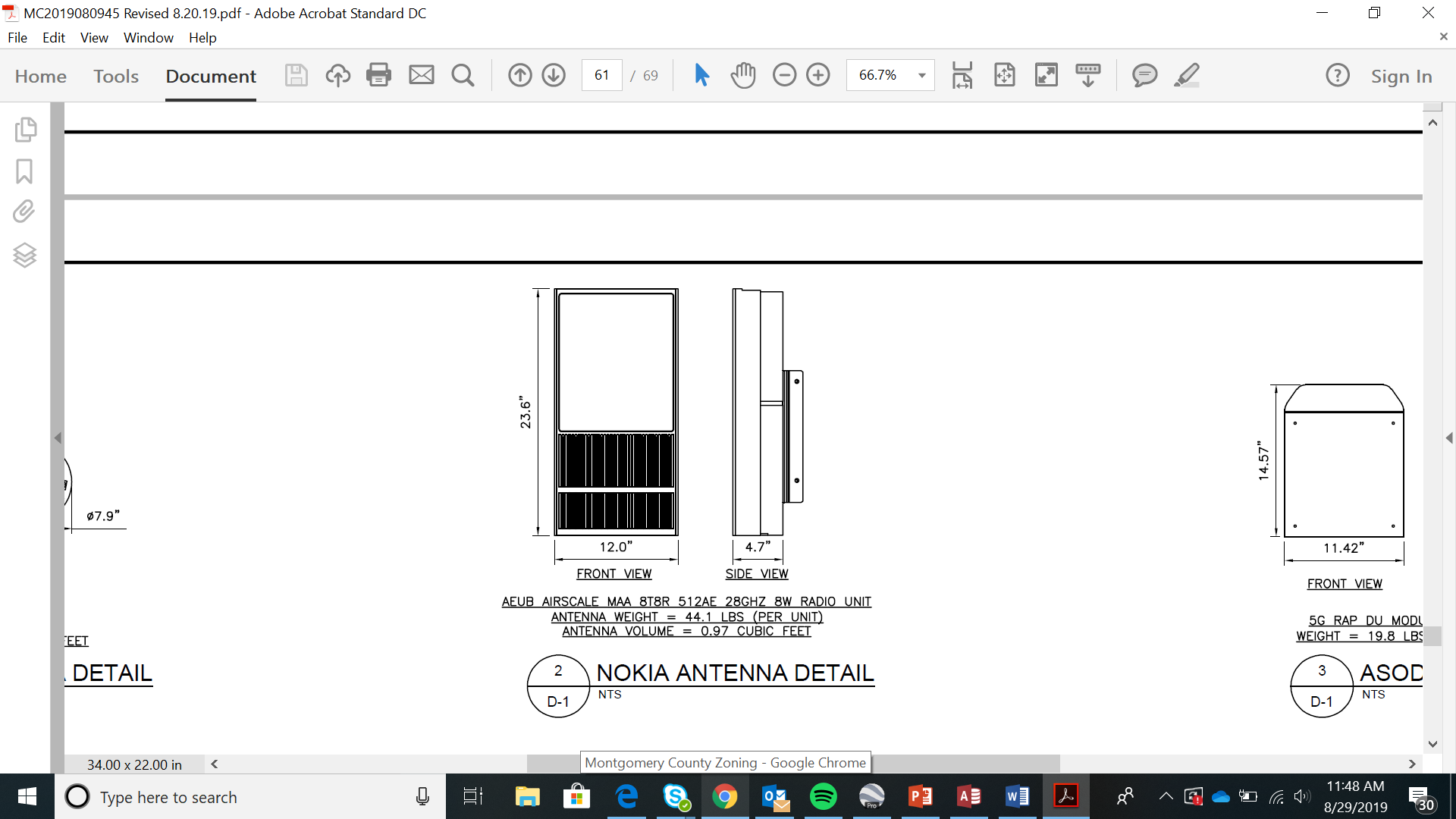 Rockville 12
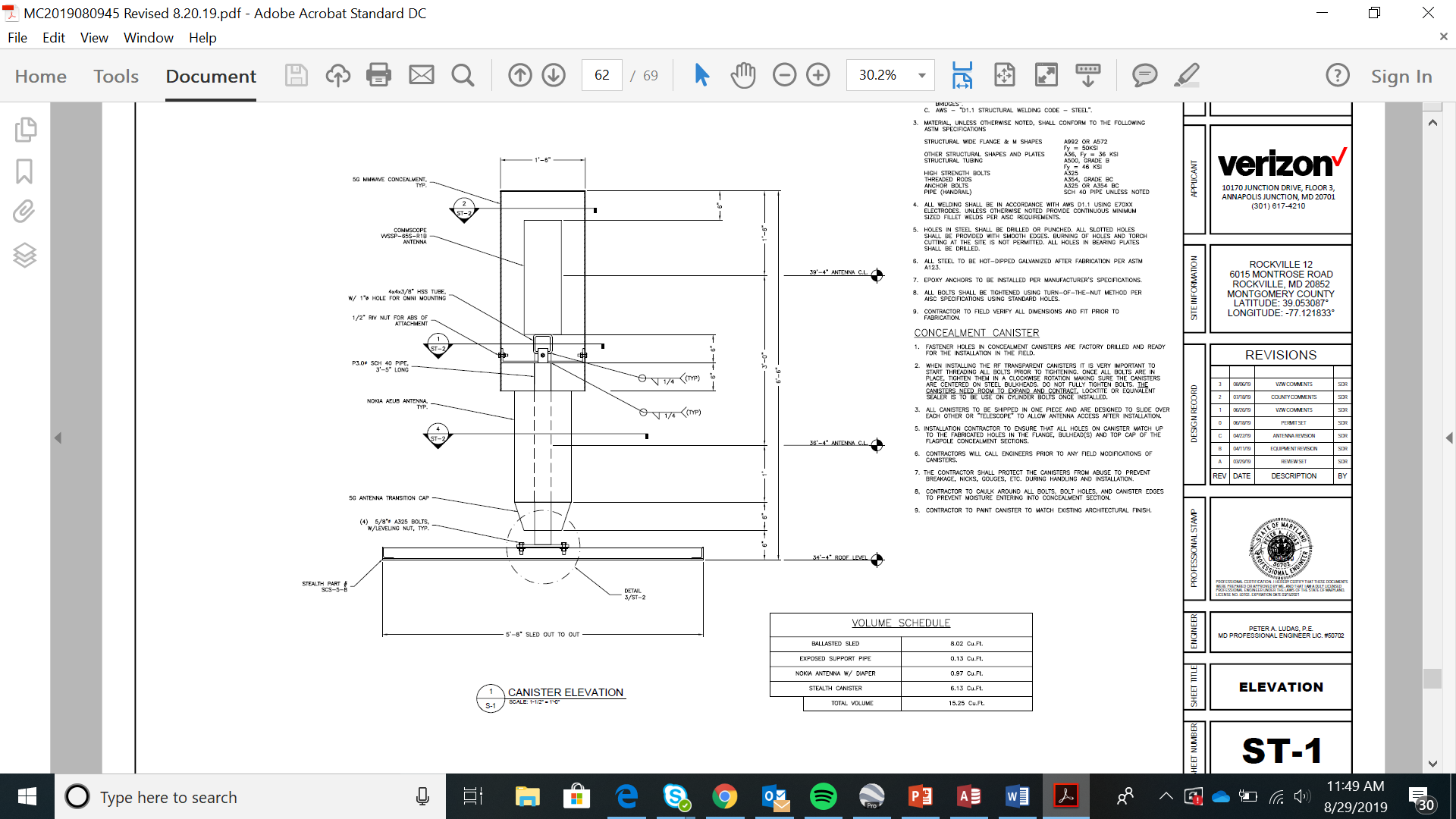 Rockville 12
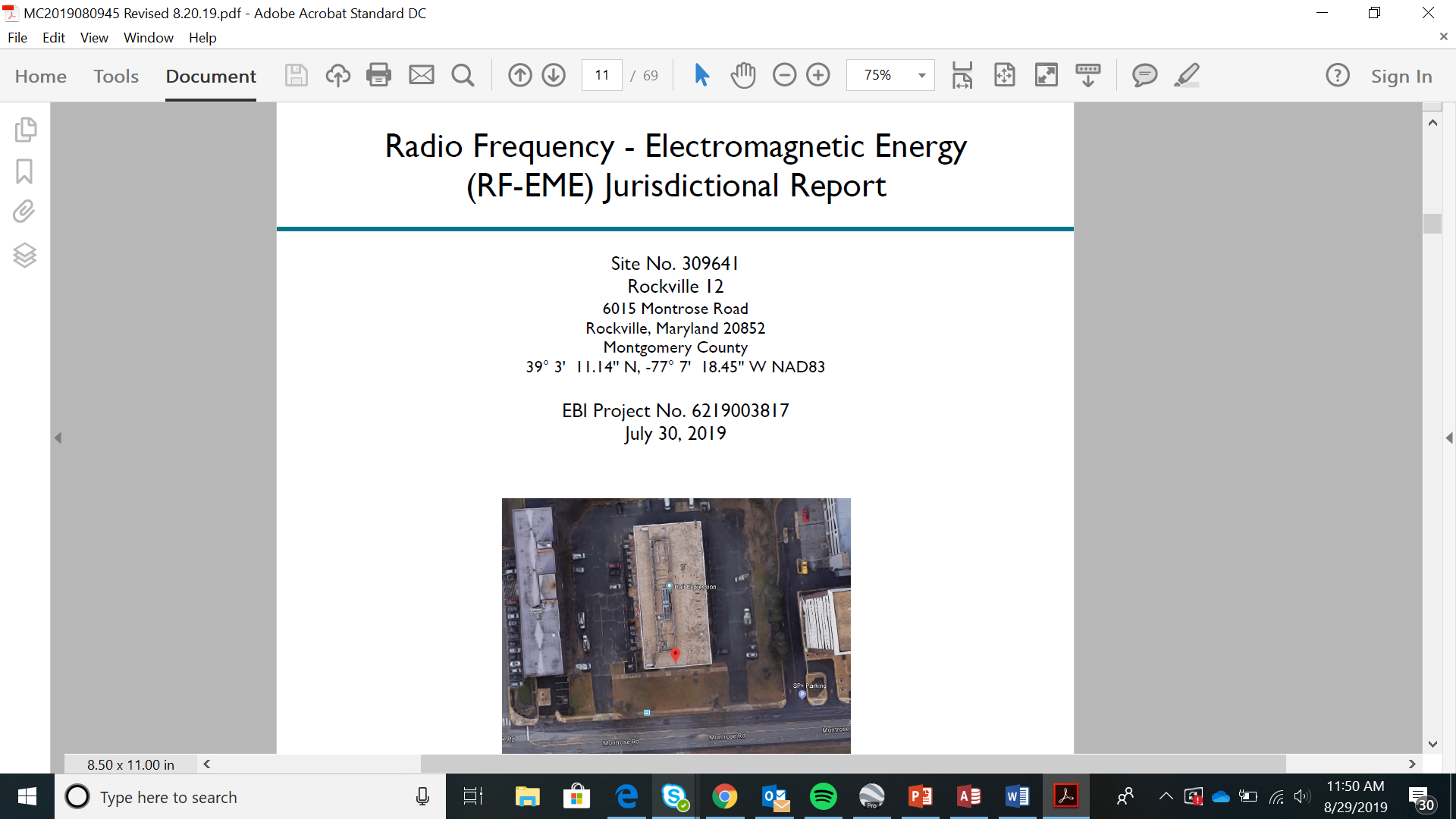 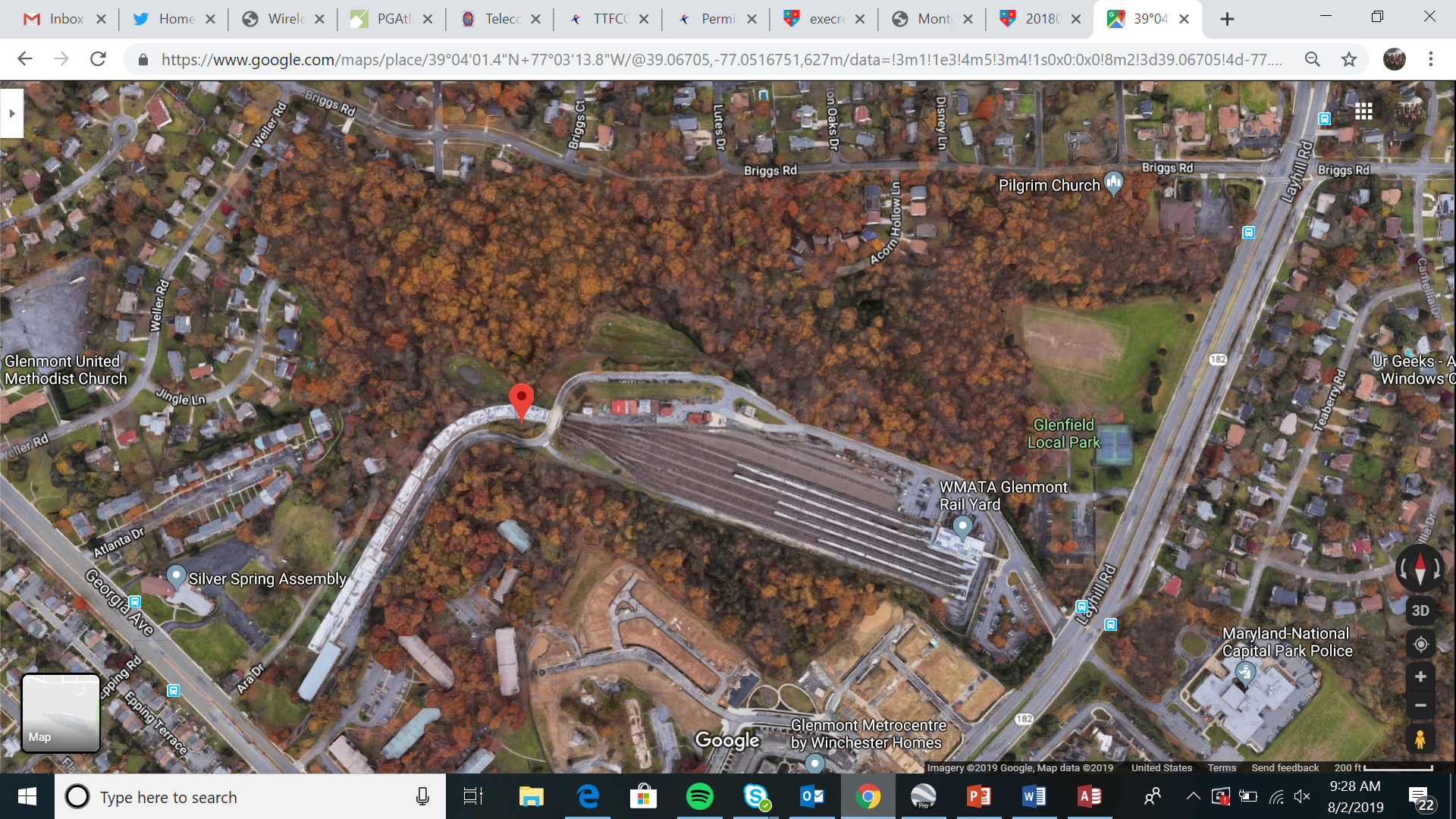 Glenmont Tower
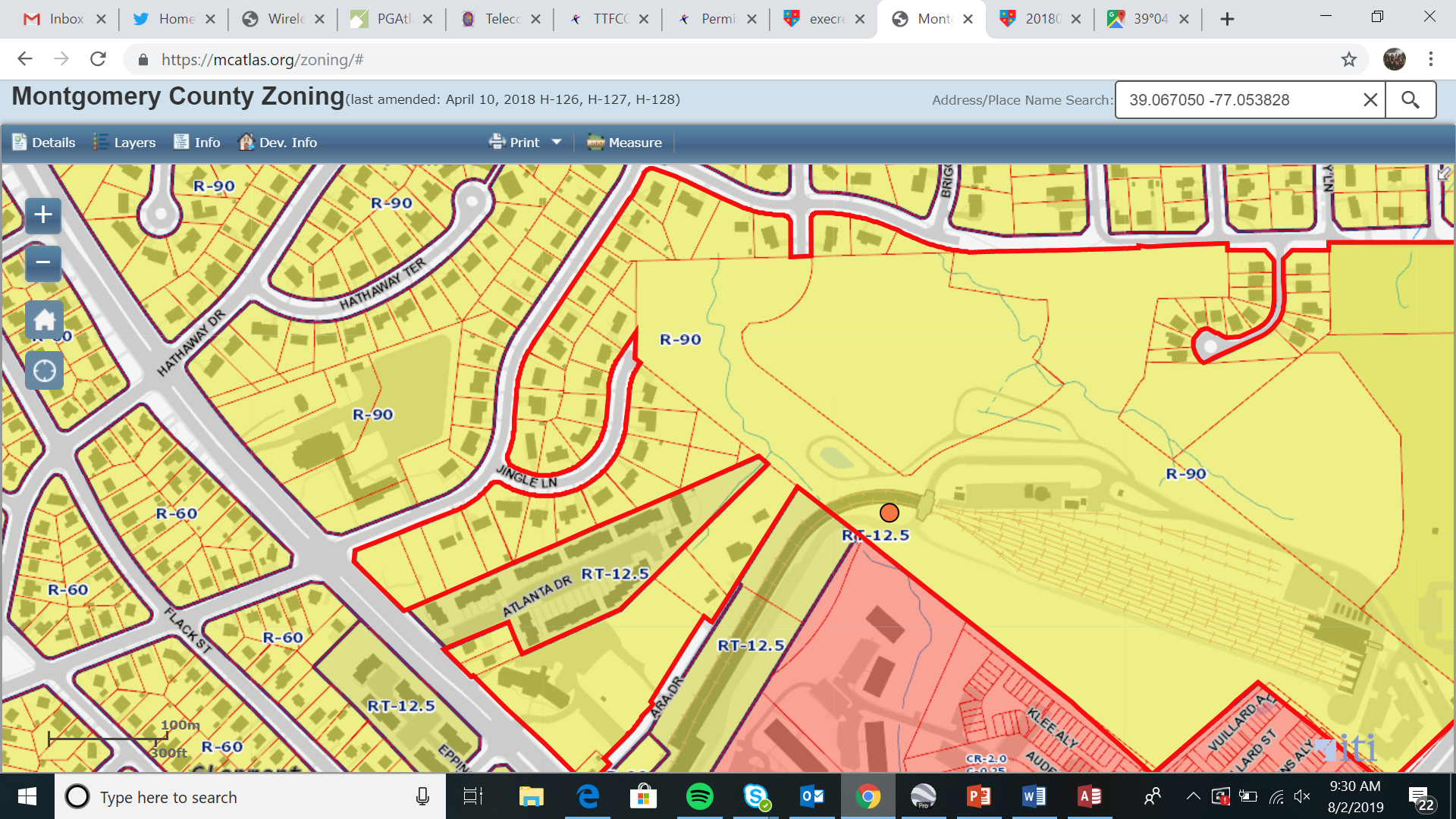 Glenmont Tower
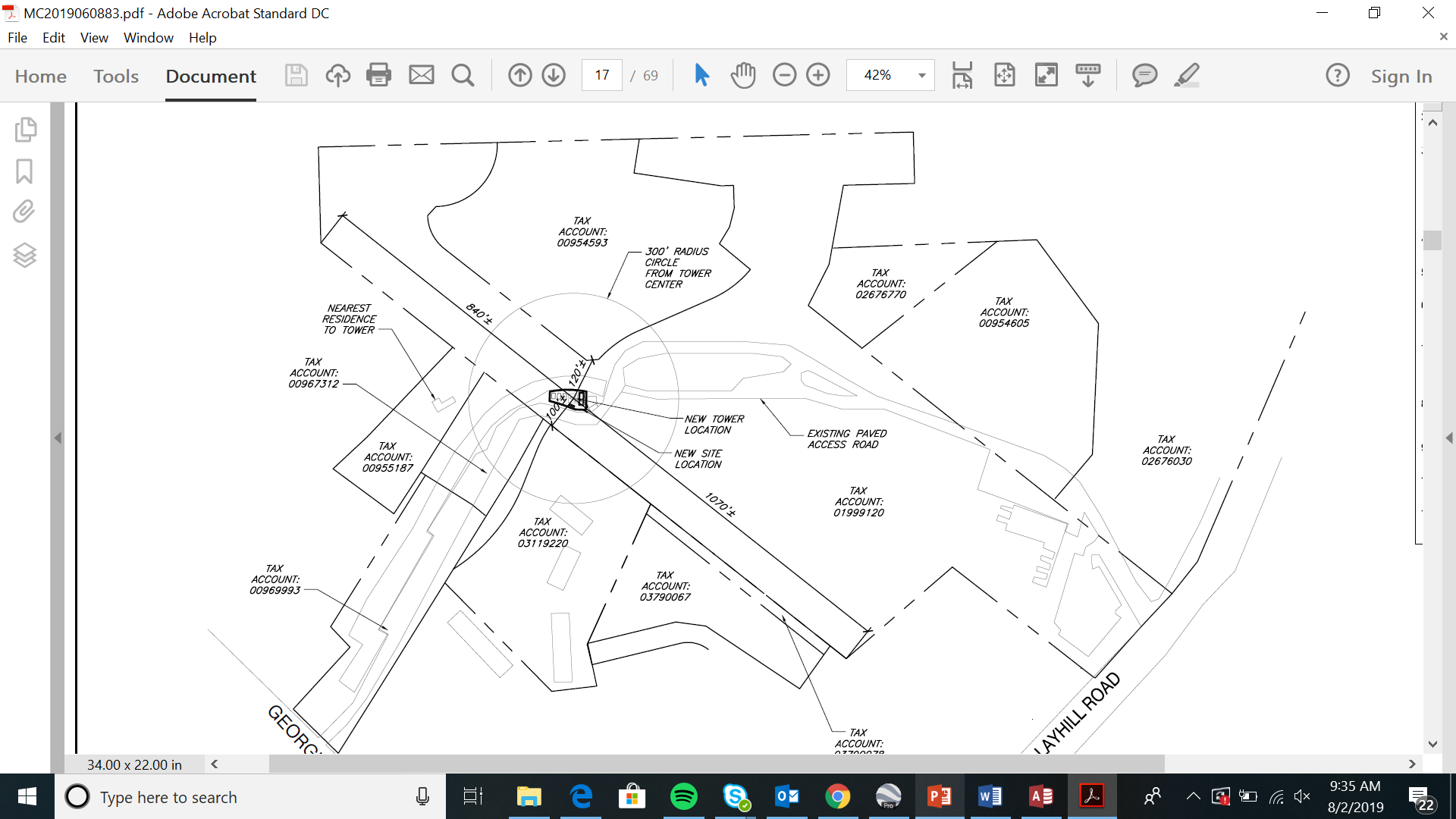 Glenmont Tower
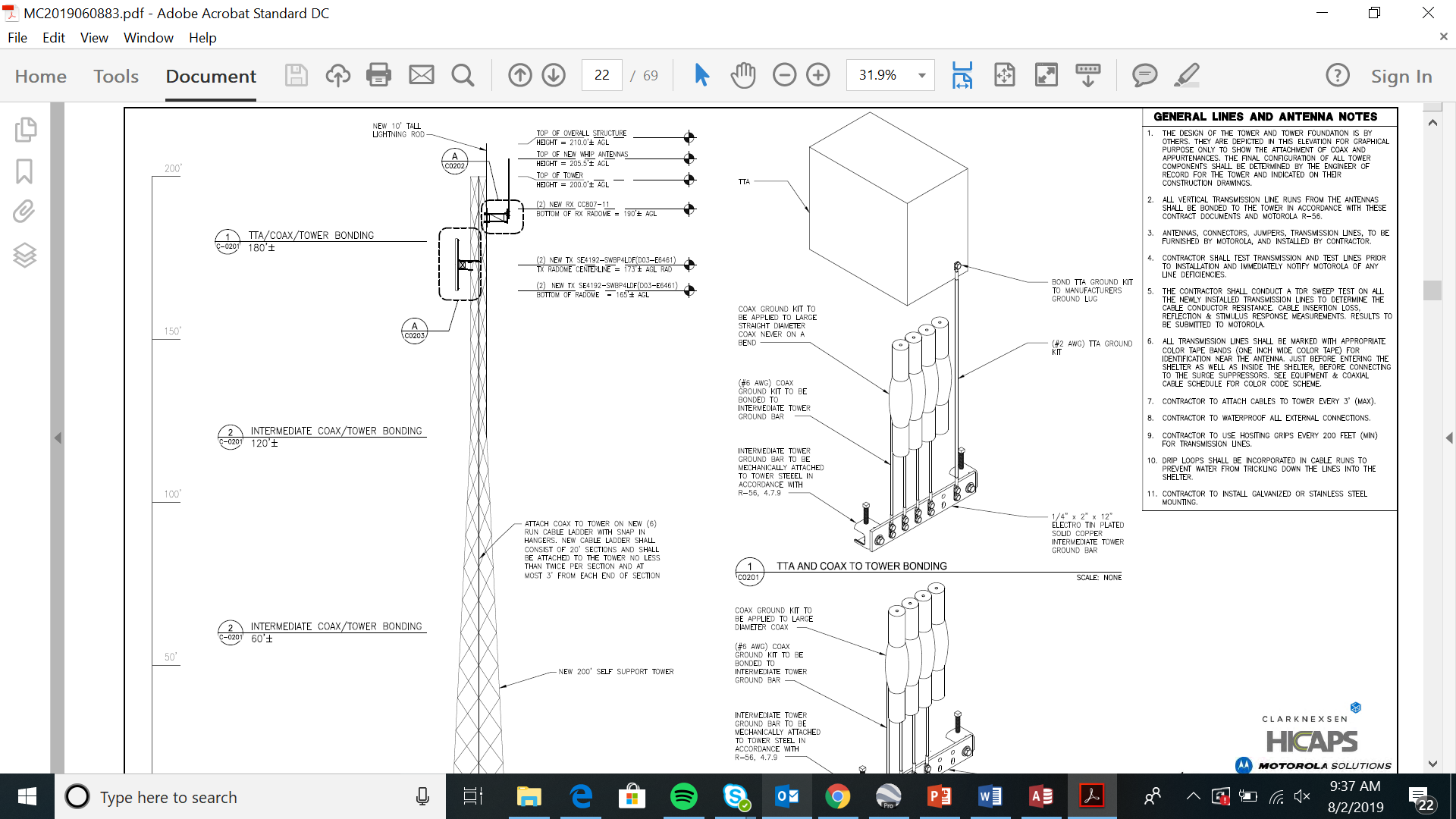 Glenmont Towers
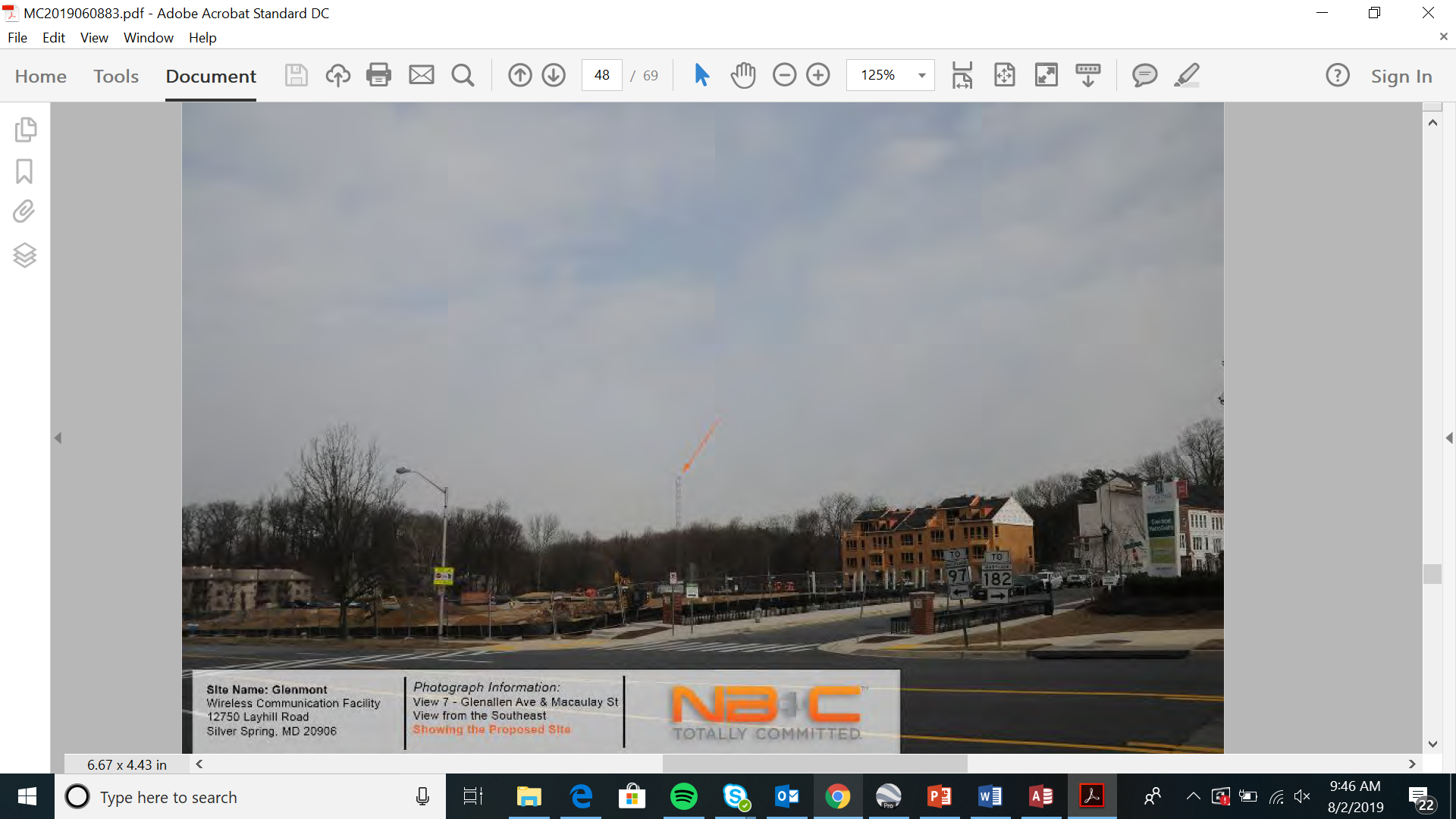 Glenmont Tower
Glenmont Tower
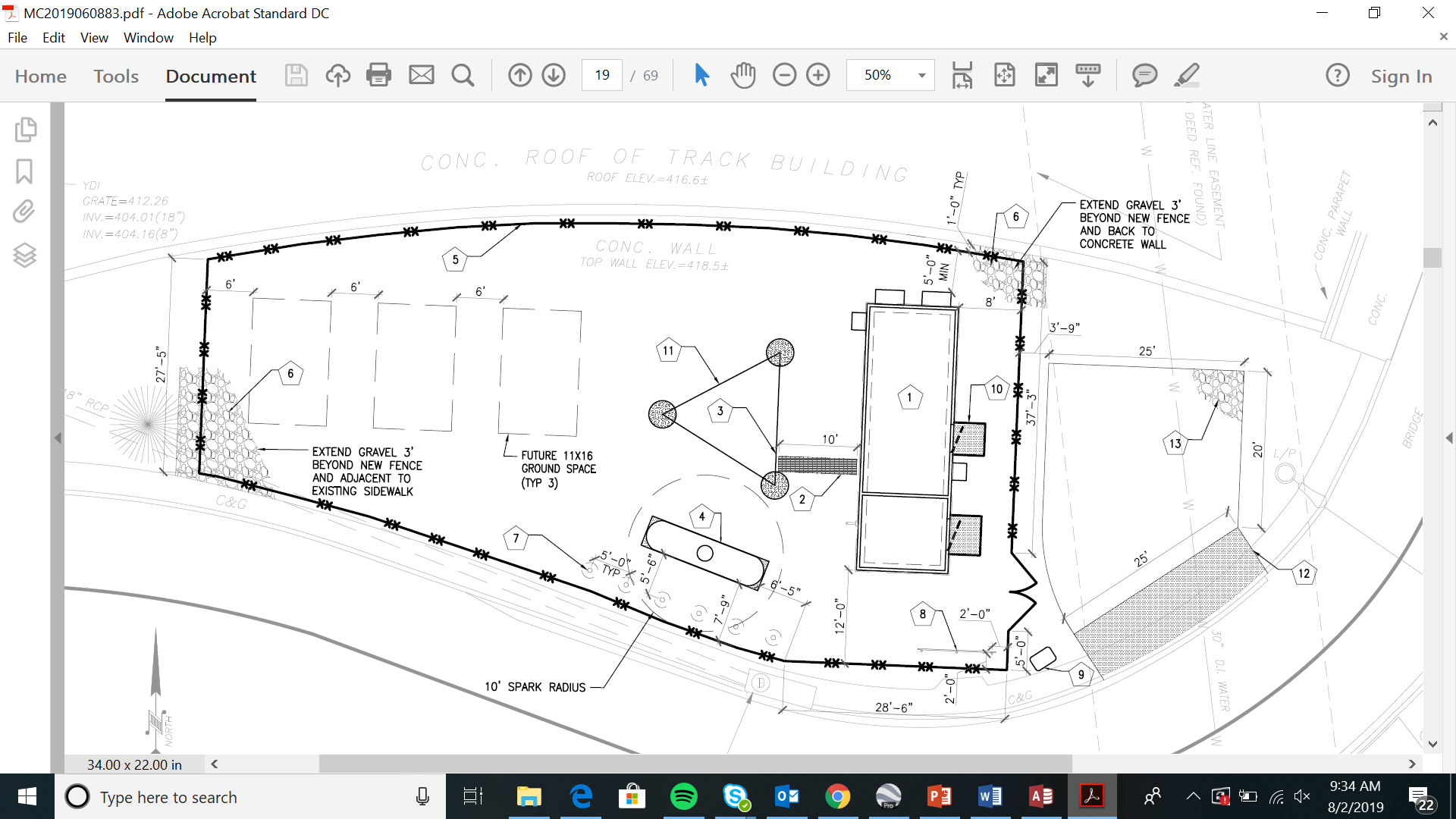 Glenmont Tower
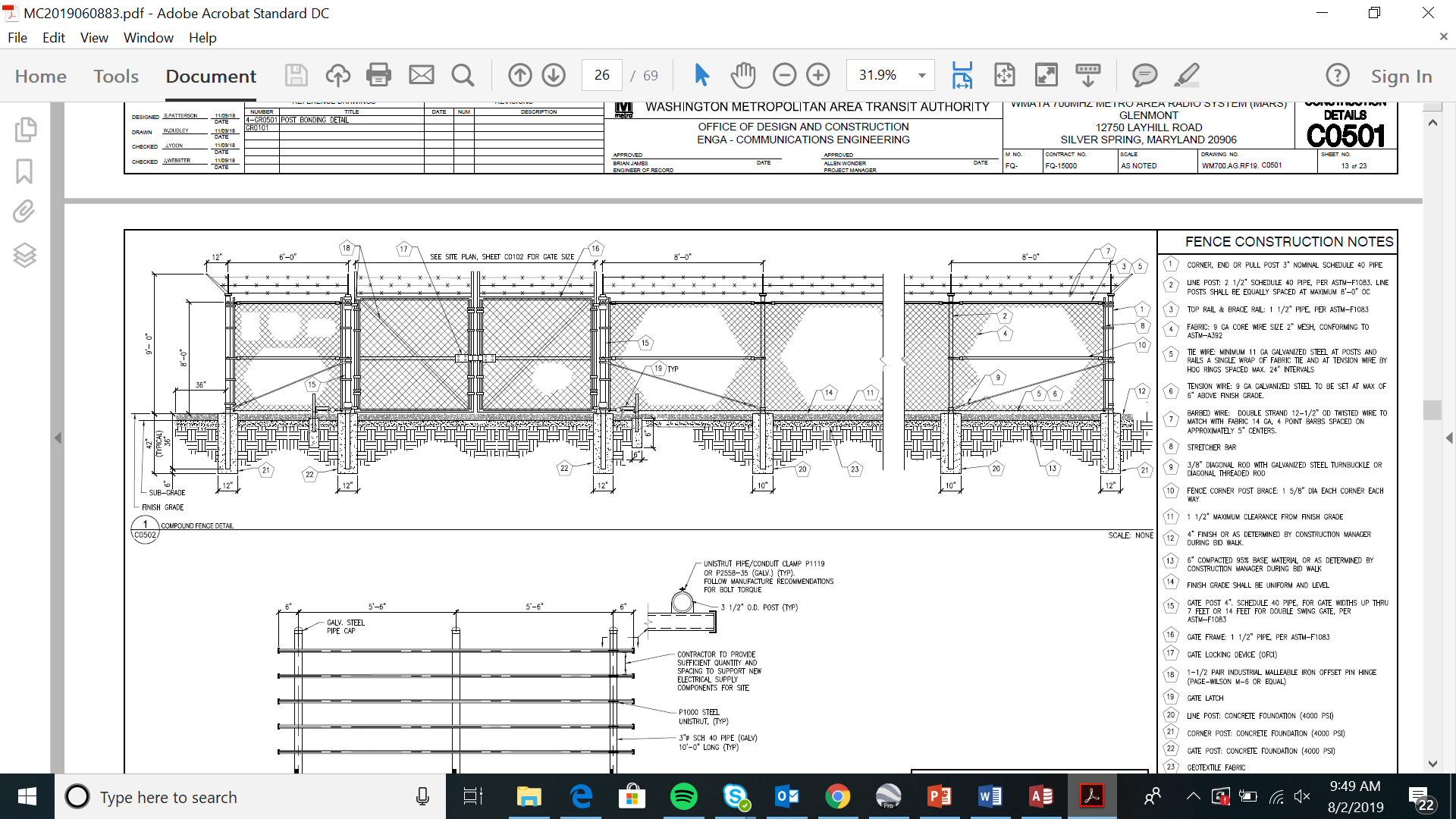 Glenmont Tower
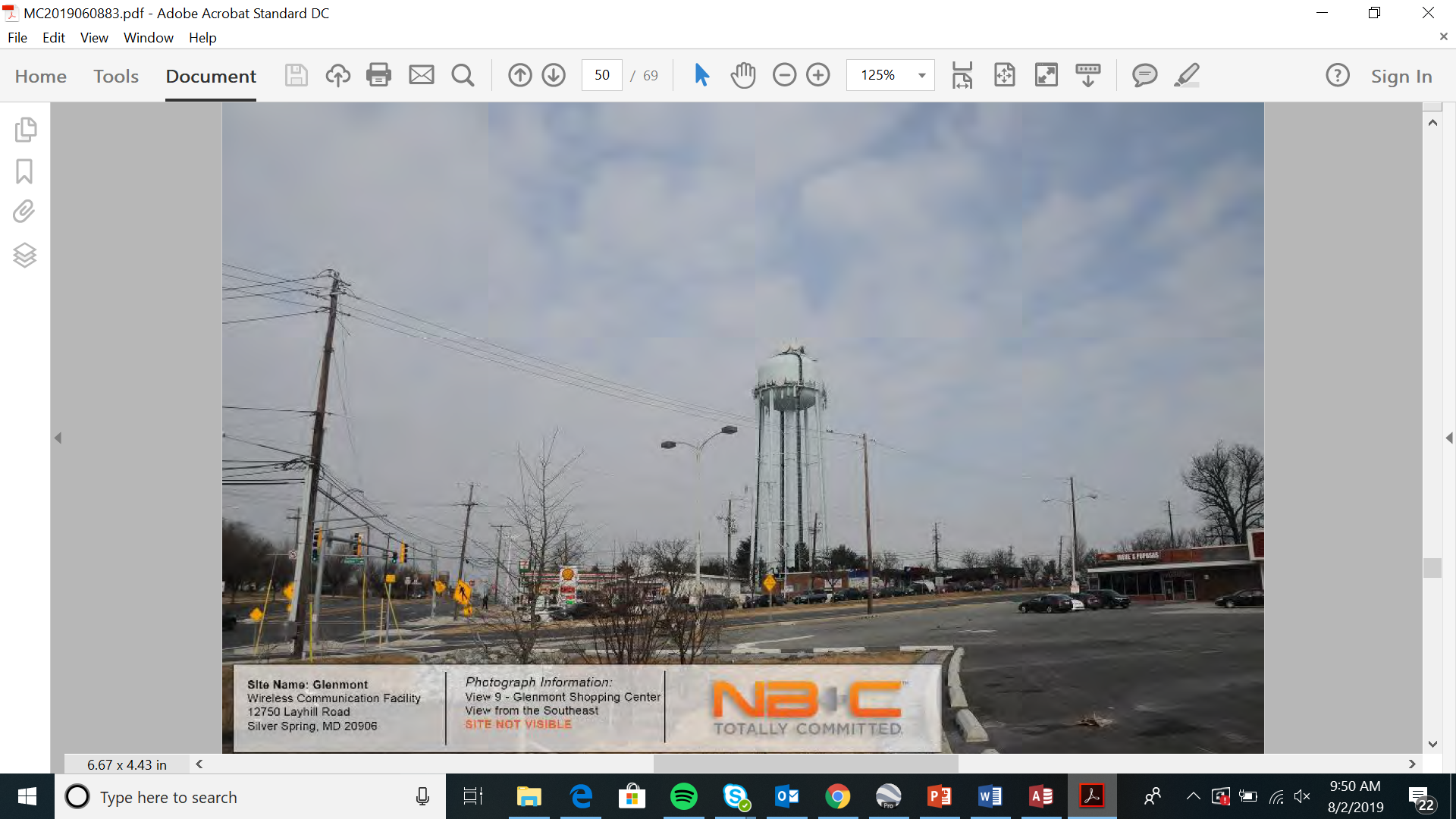